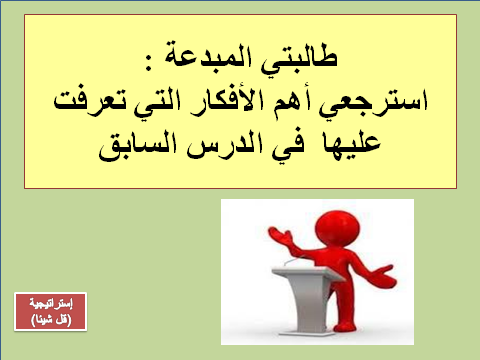 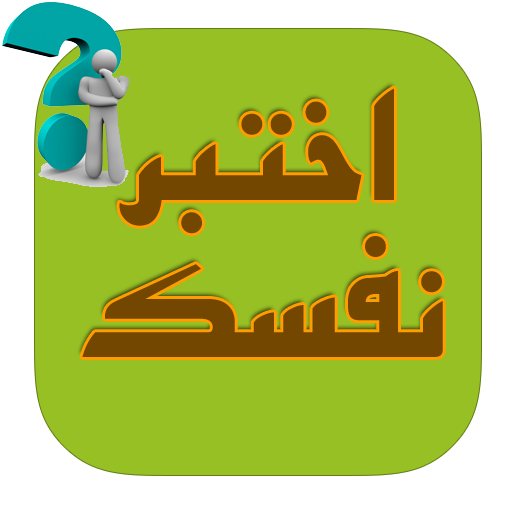 مراجعة
اختبري نفسك 
وذلك بوضع سؤالاً لما اختزنته ذاكراتك من درسنا السابق
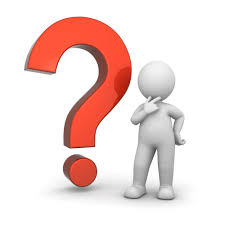 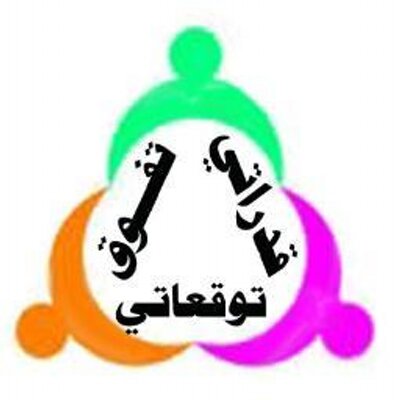 درسنا في وقت سابق أن الإنسان لا يستطيع سماع جميع الأصوات فهل هذا الكلام ينطبق أيضاً على الضوء؟
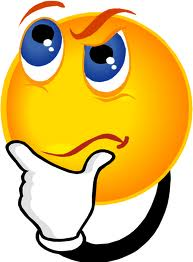 الطبيعة الموجية للضوء
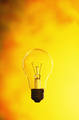 ما نوع موجة الضوء 
ما هو الطيف الكهرومغناطيسي
استنتاج الأهداف
الطبيعة الموجية للضوء
طالبتي النجيبة : صيغي أسئلة حول ما ترغبين معرفته عن الدرس الجديد
The Wave Nature of Light
من ص ٧٥ الى ص٧٩
١- التعرف على حيود الضوء و إثبات  أن الضوء موجة.

٢- دراسة الطيف الكهرومغناطيسي و مكوناته.

٣-استنتاج خواص الطيف المرئي.

٤-دراسة ألوان الضوء و التفريق بينها و بين ألوان الصبغات.
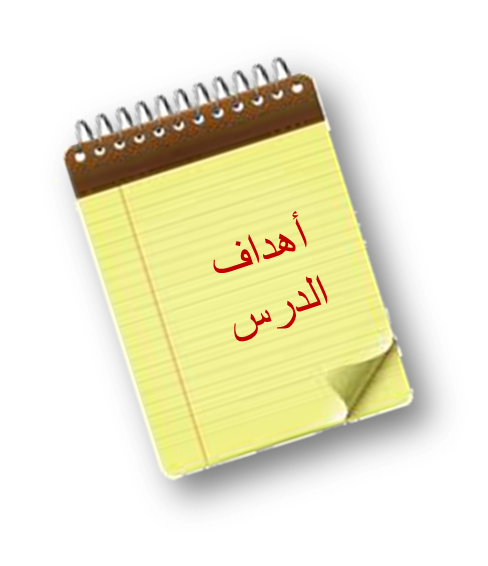 بالتأكيد انك سمعتي صوت زميلاتك في غرفة الصف المجاور بالرغم من أن باب الغرفة مغلق !!
ما السبب ؟
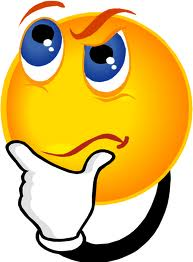 بالتأكيد انك سمعتي صوت زميلاتك في غرفة الصف المجاور بالرغم من عدم رؤيتك لهن!!
ما السبب ؟
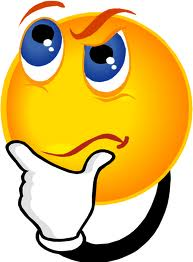 ان الصوت يصلنا بسبب انحرافه عن حواف الباب حتى لو كانت صغيرة 
و هذا ما يسمى بظاهرة الحيود …
وهذا ما يحصل أيضاً للضوء 
و ذلك لأن كلاً من الصوت و الضوء عبارة عن موجات
حيود الصوت أوضح من حيود الضوء لأن الأطوال الموجية للصوت أكبر من الضوء
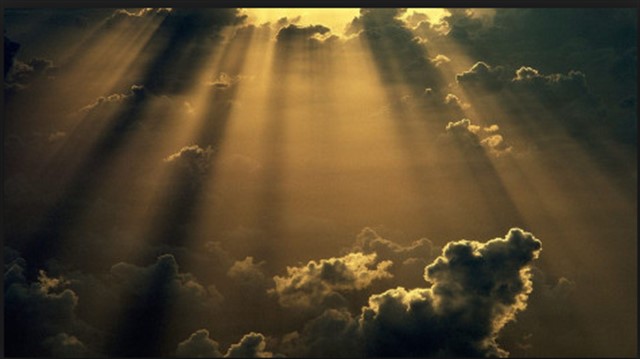 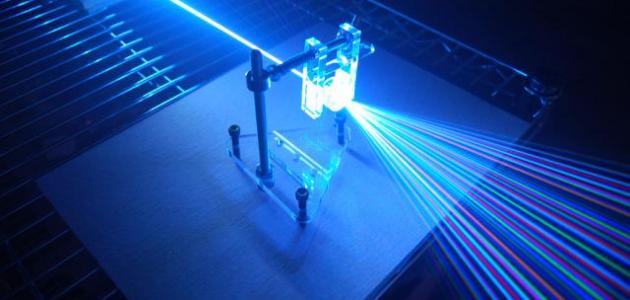 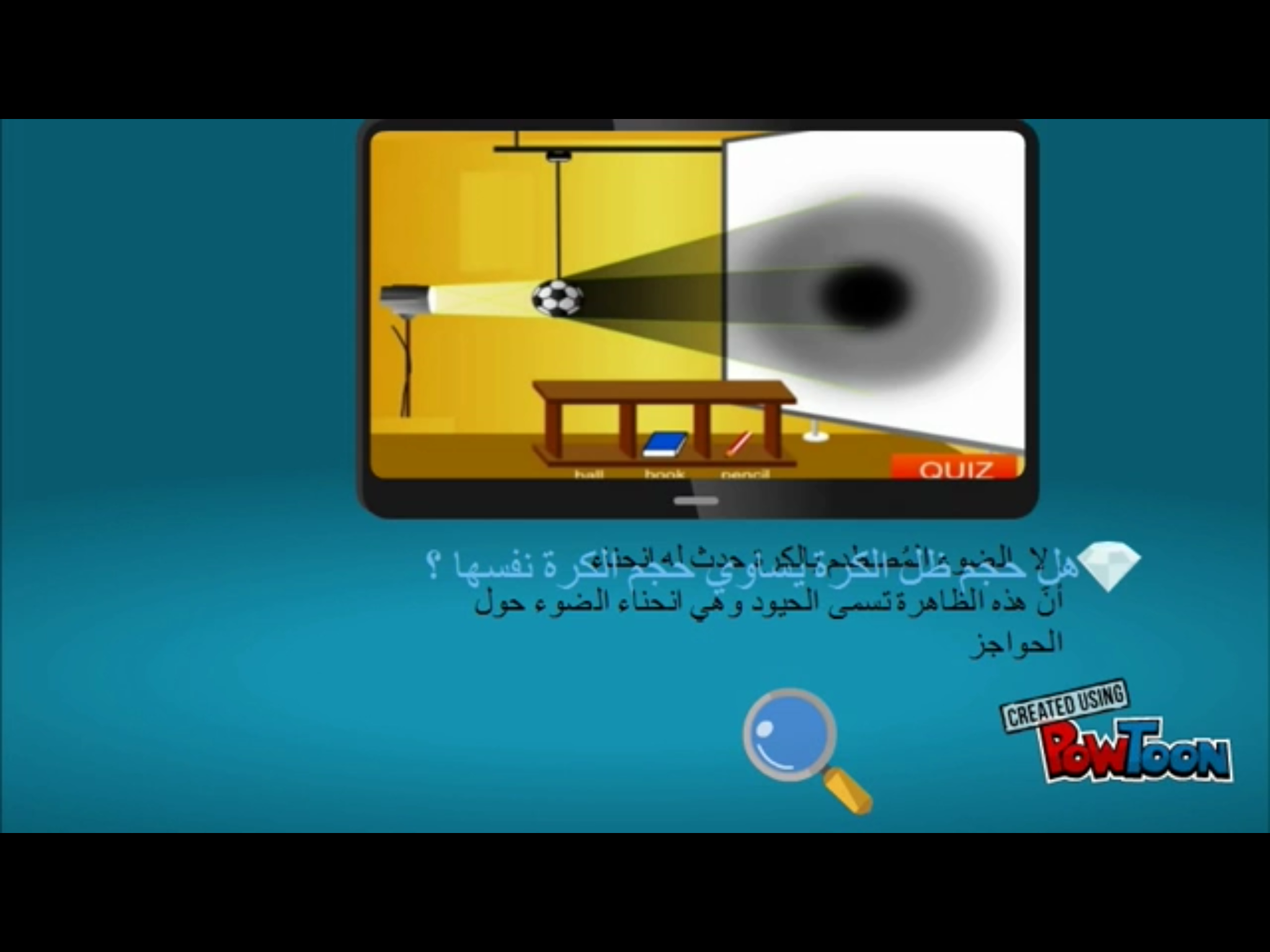 من المؤكد أنك قد لاحظتي مثل هذه الظاهرة التي بالصورة حيث يظهر مسار الضوء منحني حول الاجسام او مروره عبر فتحات صغيرة … حيود الضوء
حيود الضوء:
هو انحناء الضوء حول الحواجز
العالم الذي أثبت حيود الضوء و فسر من خلال ذلك سبب  اعتبار الضوء موجة هو العالم الإيطالي :
فرانسيسكو جريمالدي
سنتعرف على الحيود أكثر في الفصل الرابع حيث يوجد درس كامل عنه
و بذلك تثبت ان الضوء موجة
مويجات هيجينز و مصادر ضوئية جديدة:
عندما يدخل ضوء عبر شق صغير فإنه يحيد كما أثبته العالم جريمالدي 
 لكن وجد العالم هيجنز ان موجات الضوء تنتشر خلف بعضها مشكلة مويجات صغيرة متوافقة تسير خلف بعضها.
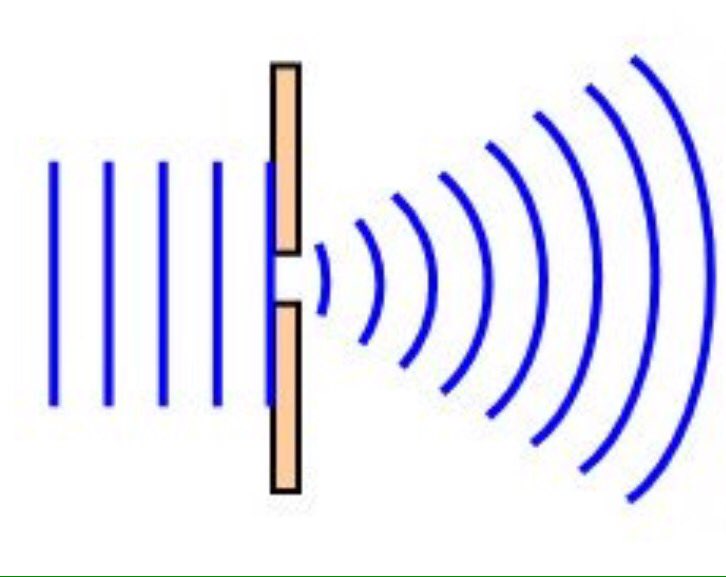 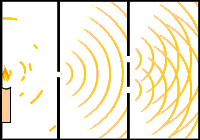 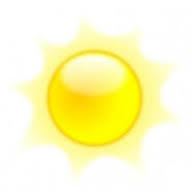 مويجات صغيرة
متوافقة
مقدمات الموجة
كل ما كان الشق أكثر ضيقاً يظهر حيود  المويجات بشكل أوضح
كل مقدمات الموجة عندما ترسم بهذا الشكل  هي عبارة عن موجات تنتشر في بعدين 
و نحن دائما نرسمها قمم و قيعان اي تنتشر في بعد واحد فهذه الخطوط هي القمم و المتقطعة بينها تمثل قيعان
تجارب نيوتن في الضوء:
تجربة المنشور..( انكسار و تحليل و تجميع الضوء)
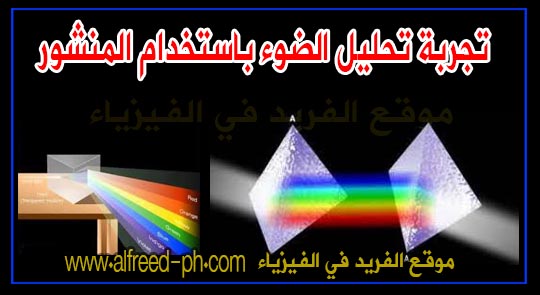 استقصاء
قادت دراسات جريمالدي العالم نيوتن لدراسة الضوء و أكد ان الضوء موجة
نتائج تجربة المنشور:
ان الضوء الأبيض مكون من سبعة ألوان تسمى بألوان الطيف السبعة
كما أن الضوء يحيد كذلك ينكسر
العالم نيوتن أول من سمى ألوان الطيف بهذا الاسم..
قرص نيوتن
صححي الخطأ في الجمل التالية:
١- الصوت و الضوء يحيدان حول المداخل الواسعة.
٢- عند مرور الضوء من خلال فتحة صغيرة من باب غرفة مظلمة فإنه يكمل خطه المستقيم.
الطيف الكهرومغناطيسي
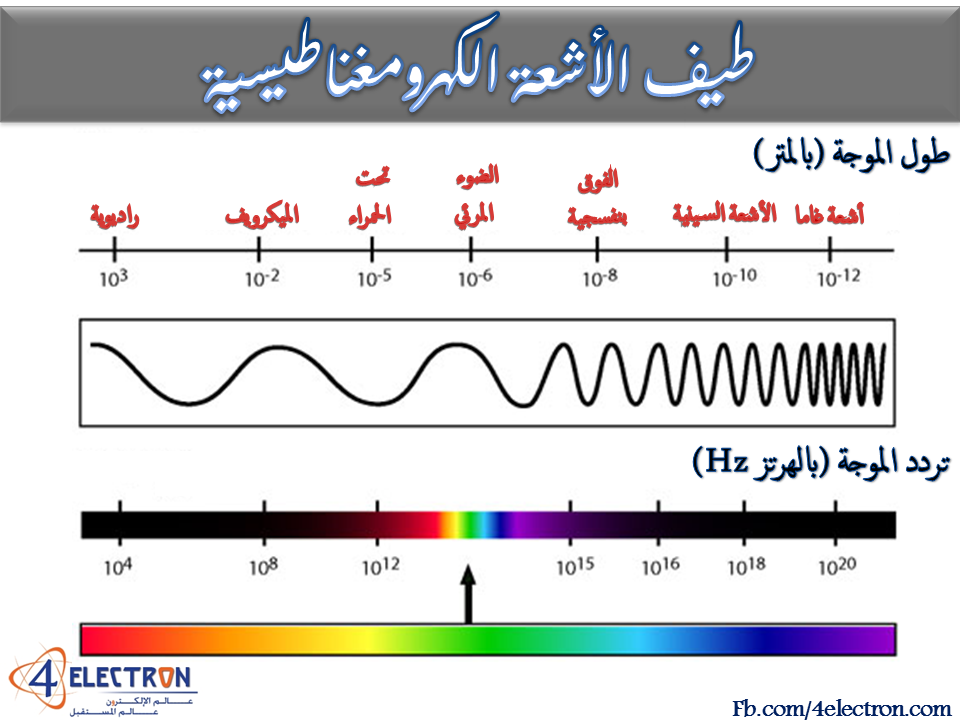 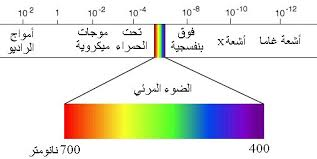 ١-مم يتكون الطيف الكهرومغناطيسي؟
 ٢- ما الاختلاف بين كل نوع و آخر؟
 ٣- هل نستطيع رؤية جميع الأنواع؟
استراتيجية قراءة الصورة
نعرف جميعا ان الضوء موجة كهرومغناطيسية لكن هل تعرفين أنواعها؟
ماذا لو كنّا نمتلك رؤية سينية و فوق بنفسجية و تحت حمراء؟!!؟
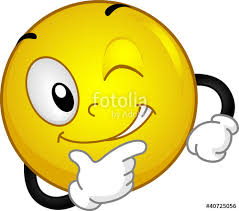 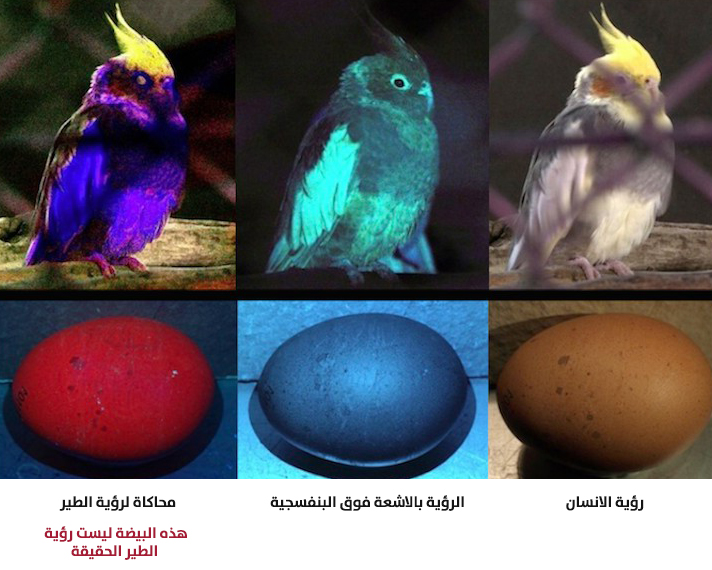 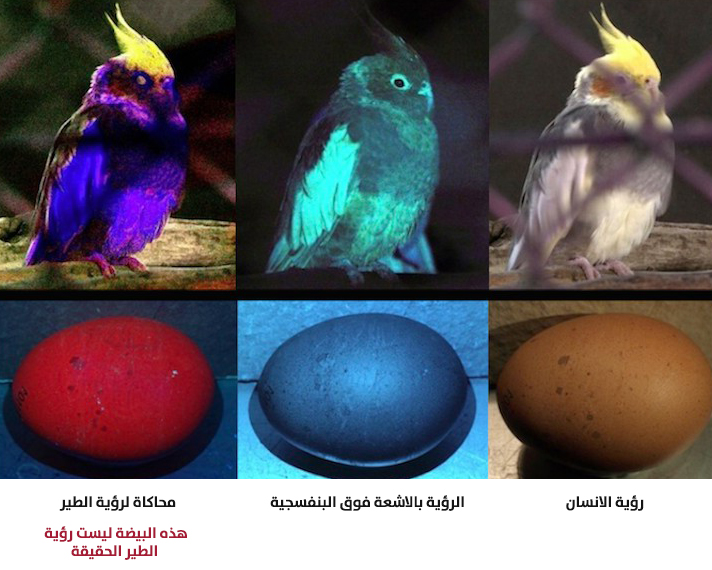 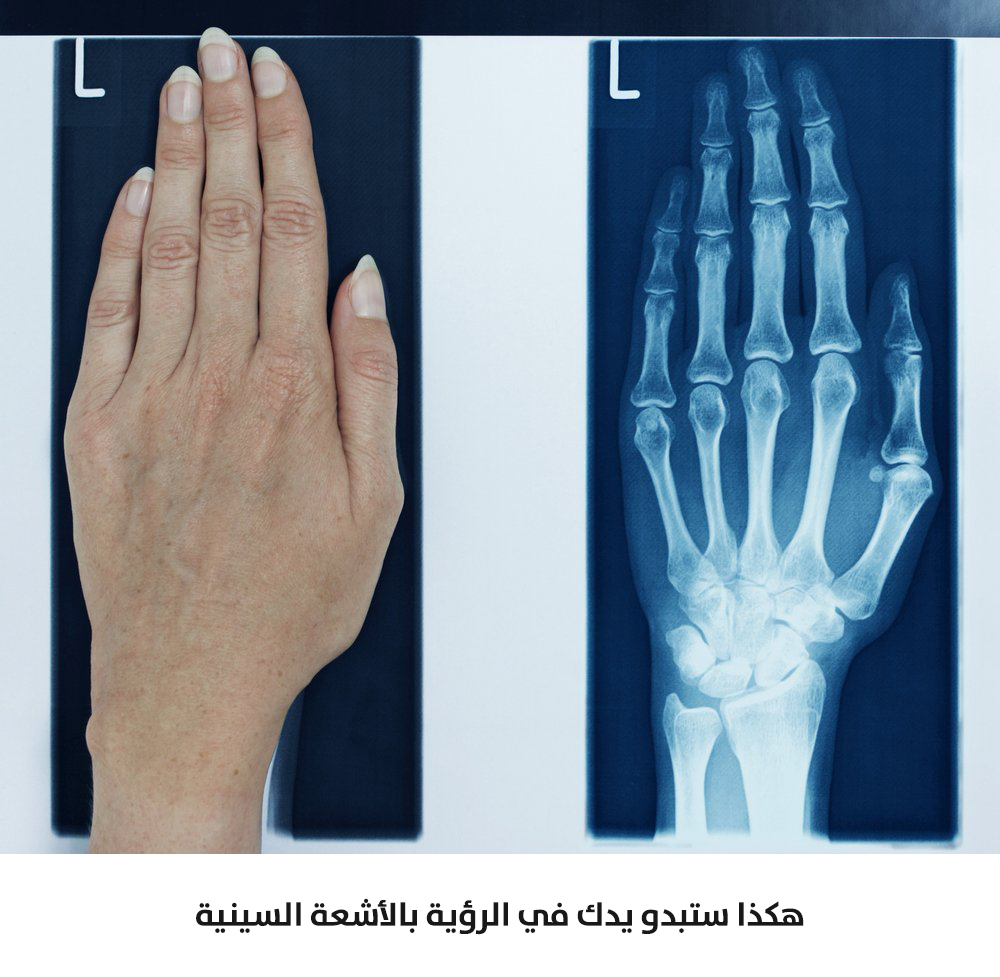 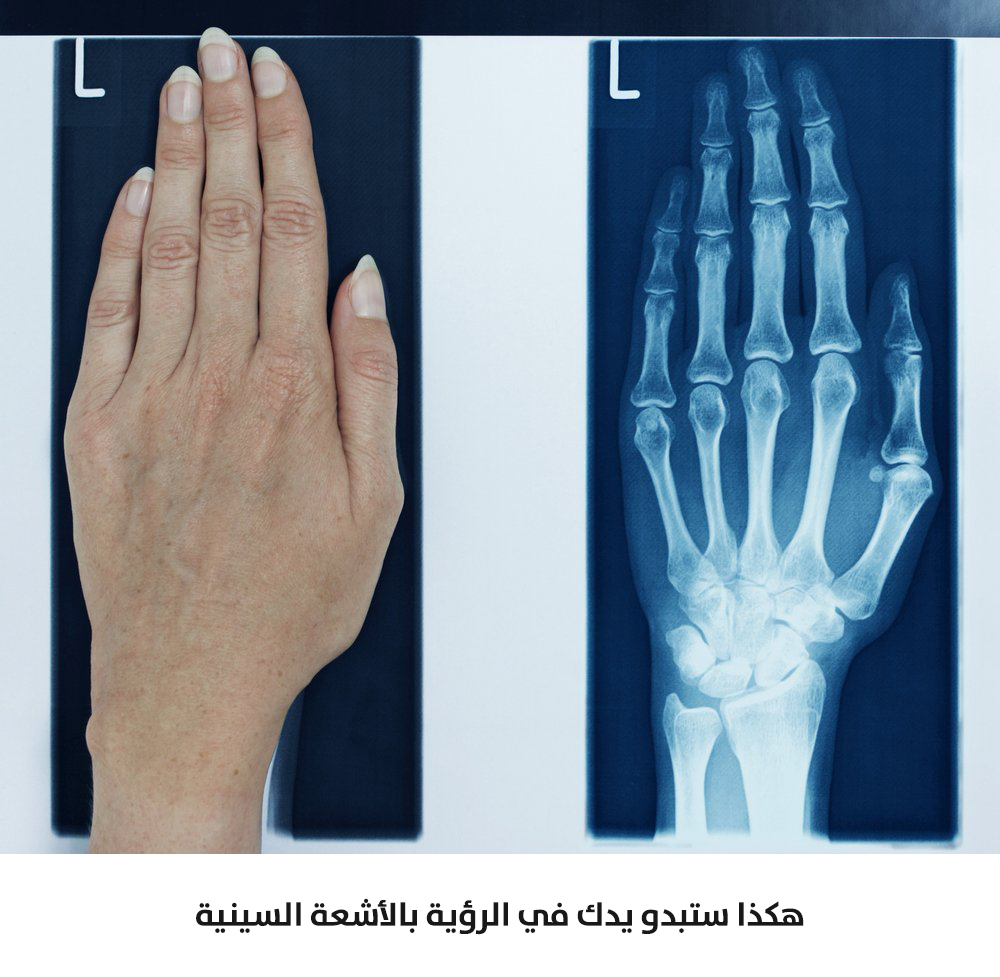 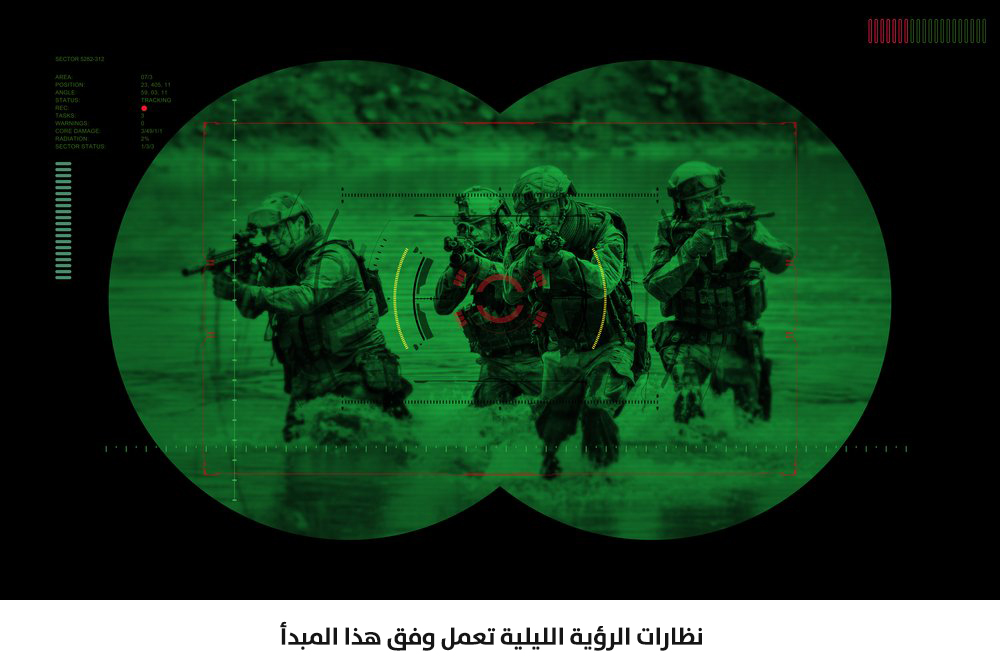 استراتيجية قراءة الصورة
الأشعة السينية تجعلنا نخترق الاجسام فنرى ما داخلها
اما الفوق بنفسجية نرى الاجسام بشكل اكثر سطوعاً 
اما تحت الحمراء فإننا سنستطيع التمييز بين الاجسام باختلاف درجة حرارتها
استنتاج خصائص الطيف المرئي
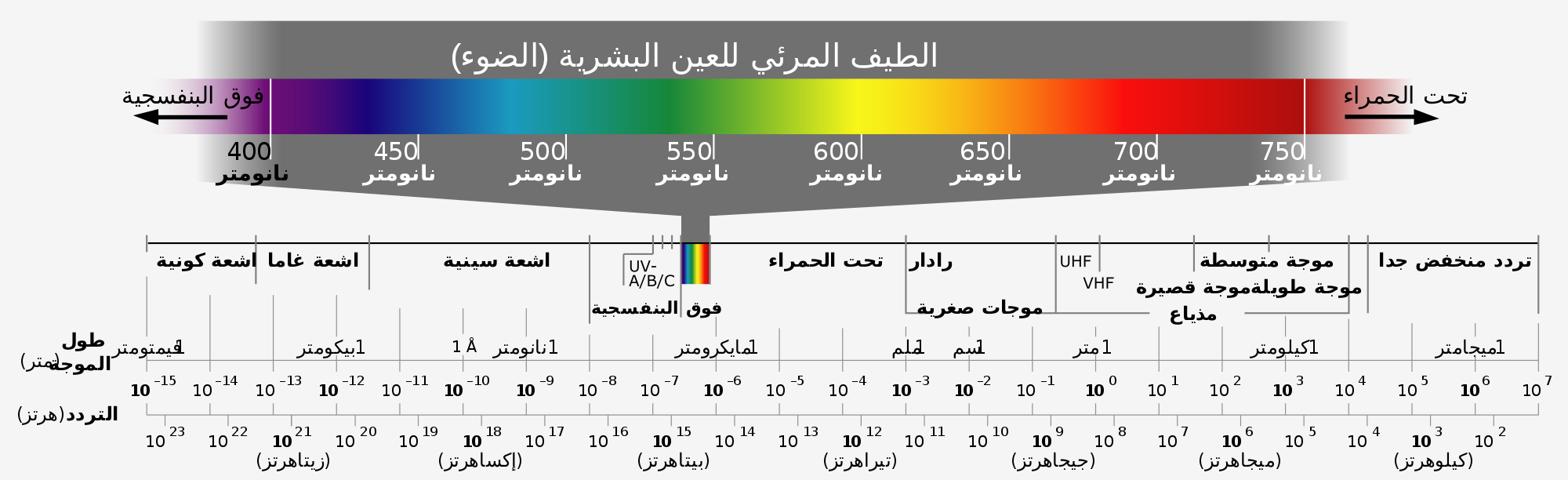 ١-مم يتكون الطيف المرئي؟
 ٢- ما لون الضوء الذي لديه أكبر طول موجي- أقصر طول موجي؟
 ٣- كم تتراوح الأطوال الموجية في الطيف المرئي؟
استراتيجية قراءة الصورة
نحول من نانو الى متر
ألوان الطيف سماها نيوتن و تعني ضوء ،كل ما كان اللون طوله الموجي كبير ينعكس الى أعيننا أسرع و لا يمتص فالأحمر أوضح من البنفسجي فالبنفسجي نادراً ما يظهر، لذلك نرى طفايات الحريق و لوحات المحلات التجارية باللون الأحمر لأنها تظهر و لا تمتص
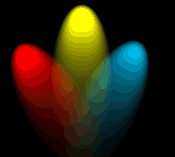 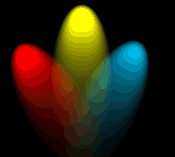 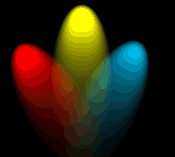 الألوان
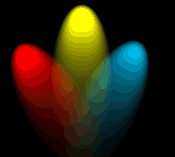 ماذا لو كانت حياتنا بدون ألوان ؟
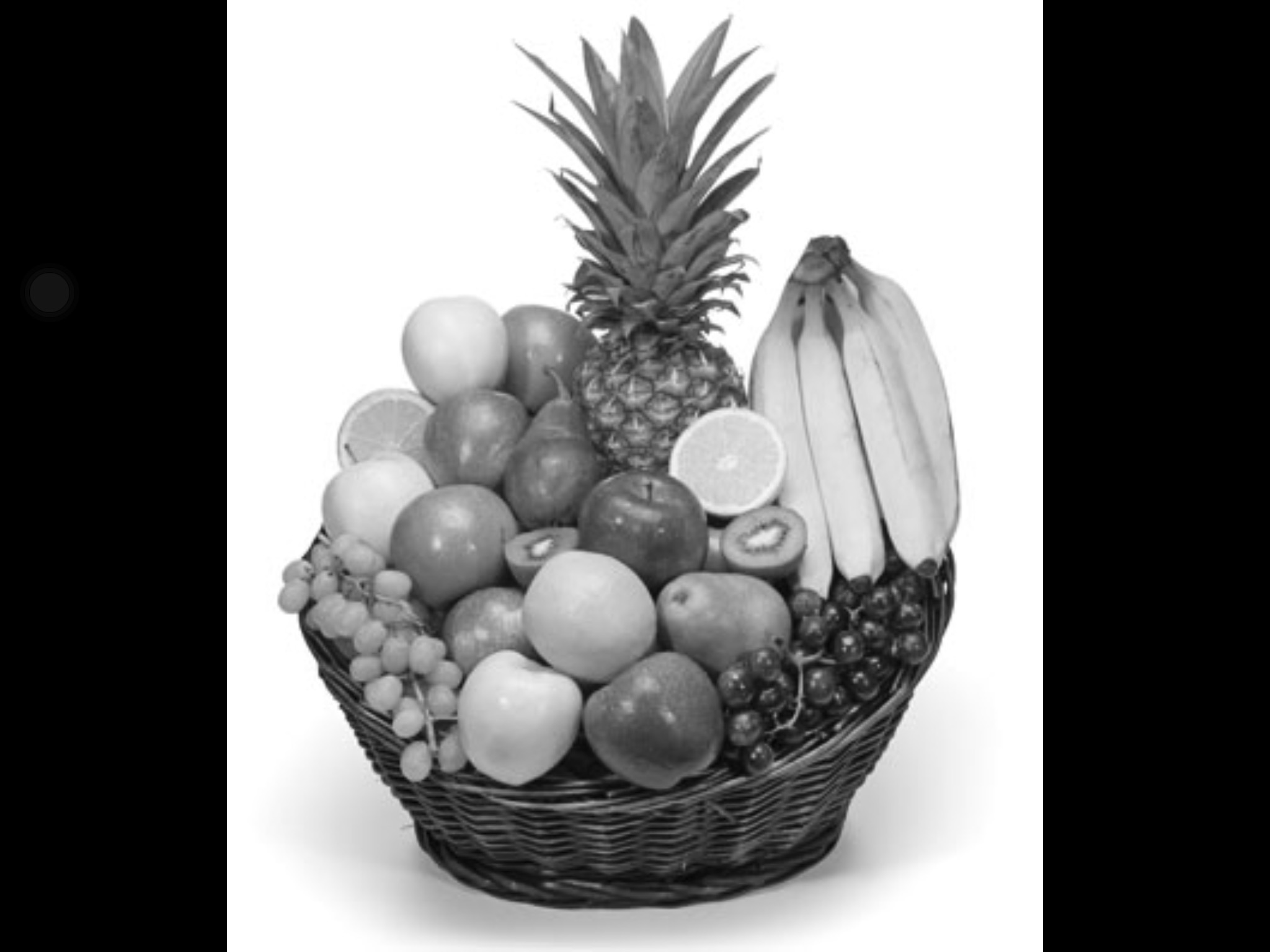 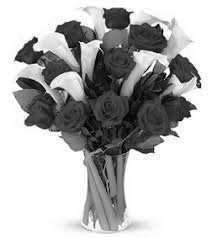 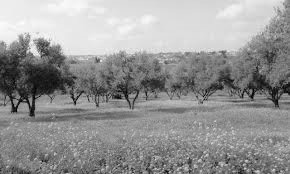 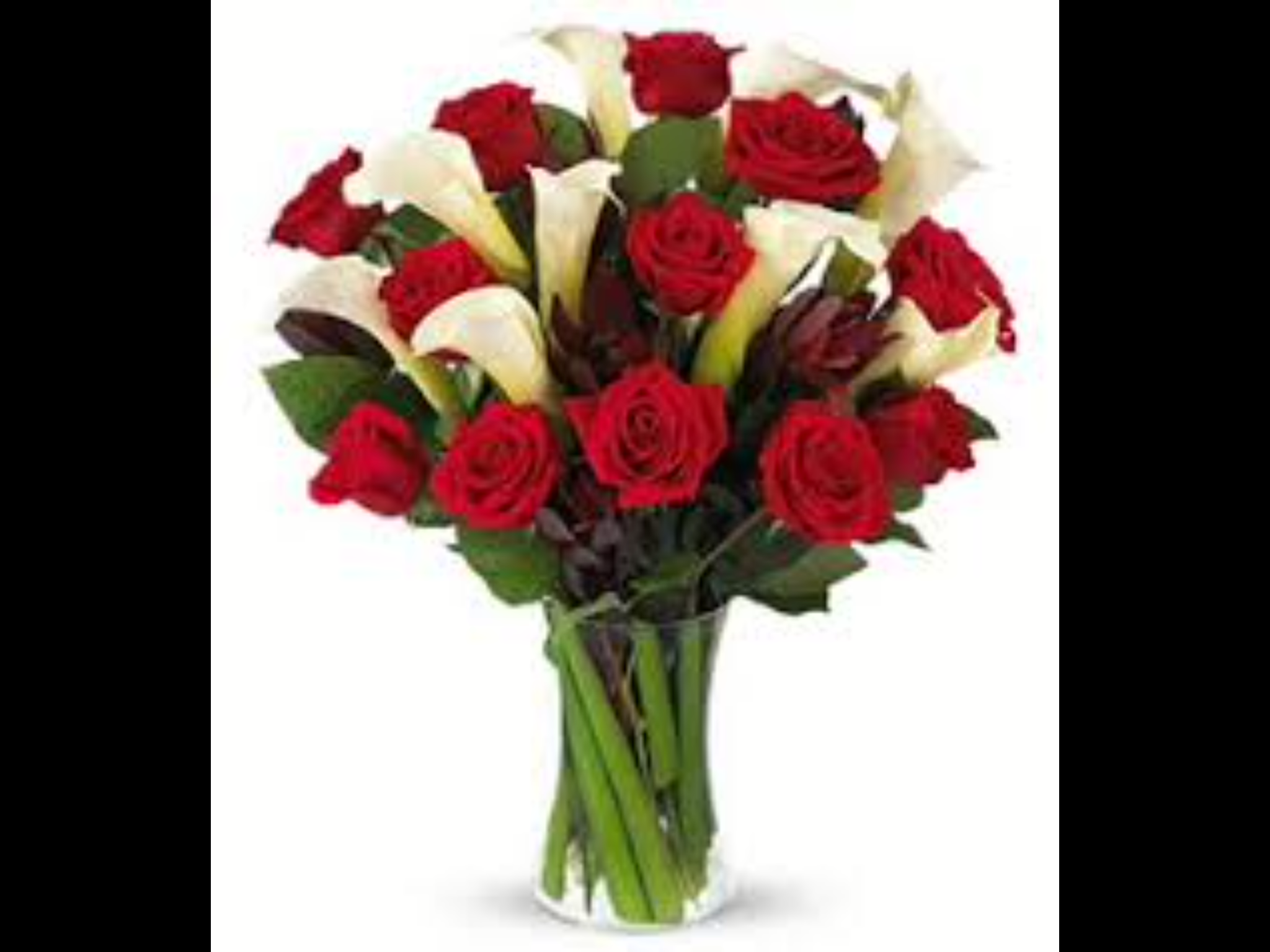 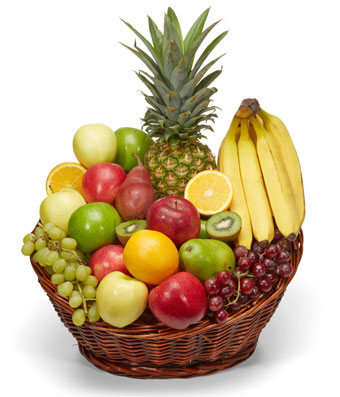 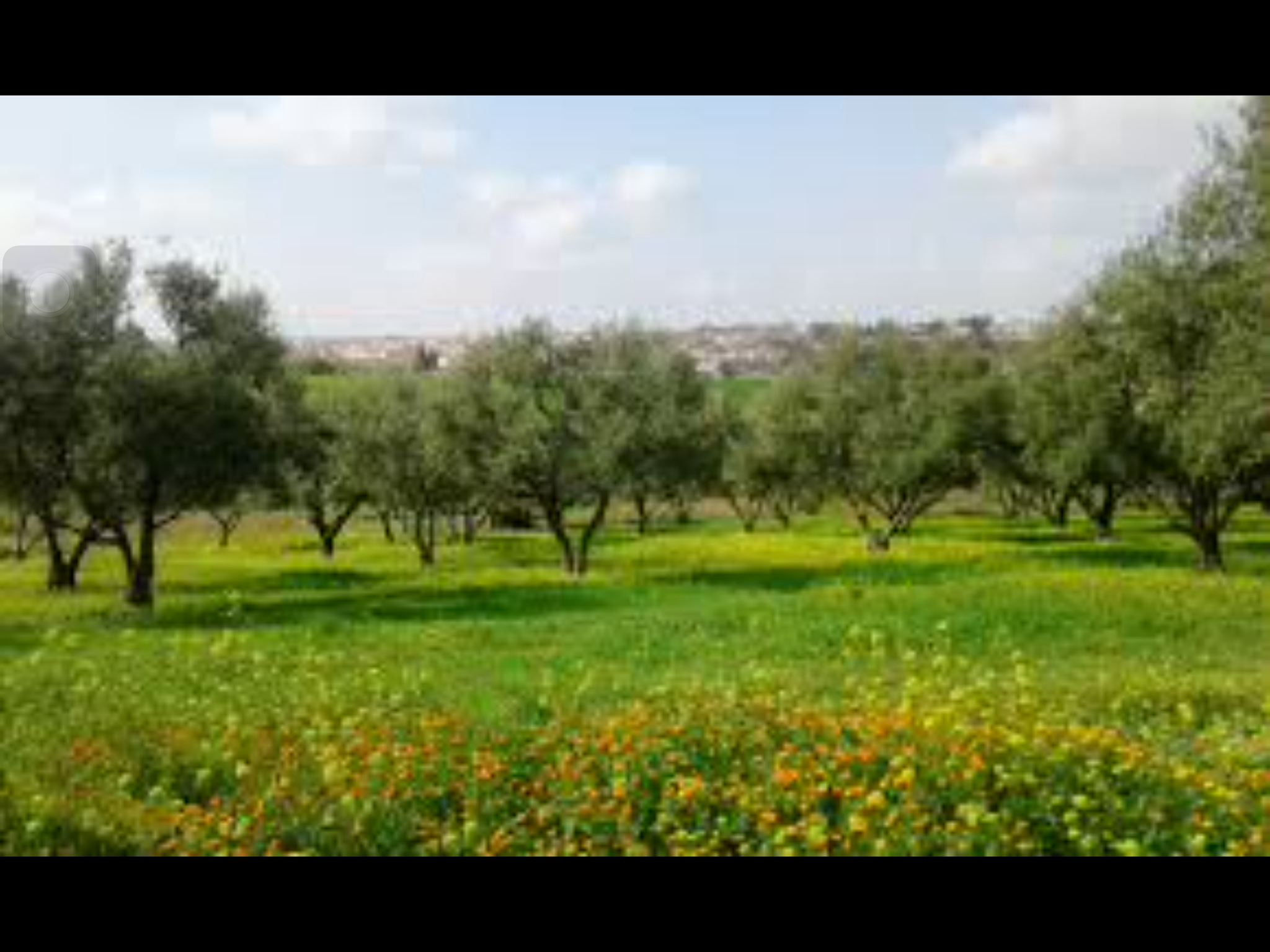 استراتيجيه 
(ماذا لو)
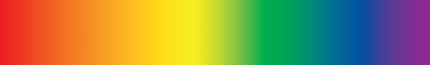 مزج الألوان..
أولاً:مزج أشعة الضوء:
لماذا تظهر هذه الالوان على شاشة التلفاز؟
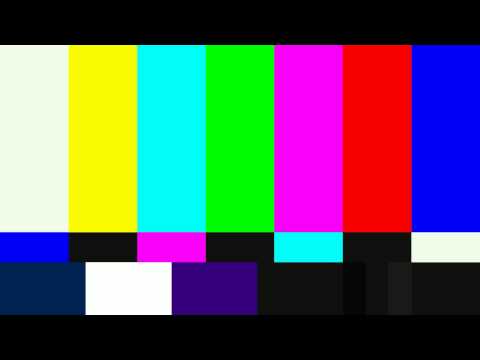 قراءة الصورة
نكتب ع السبورة
ألوان أساسية و ثانوية و متتامة
١-الألوان بواسطة مزج أشعة الضوء:
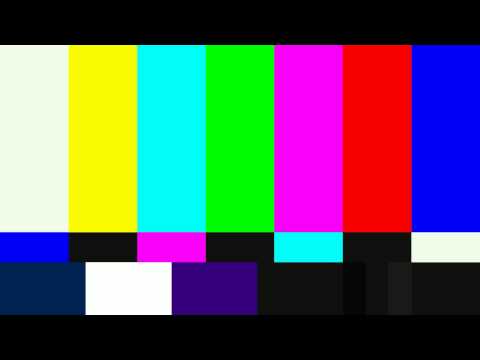 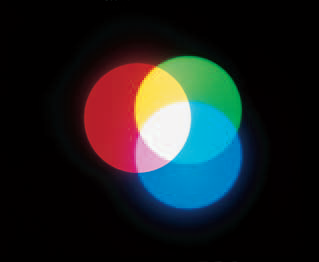 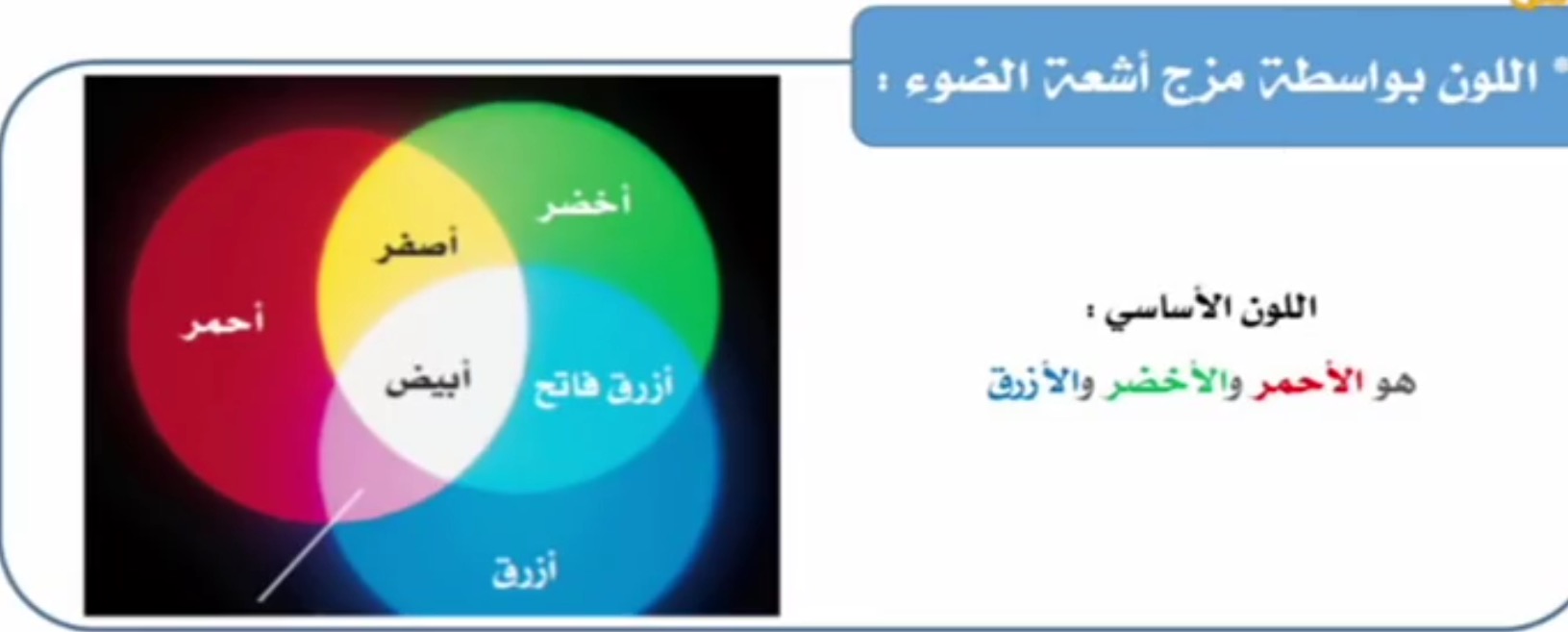 أرجواني
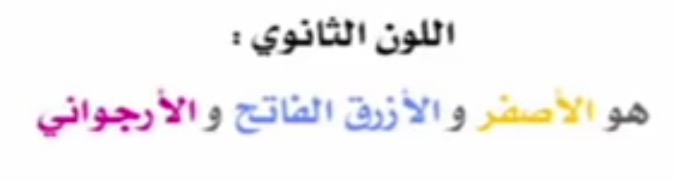 مناقشة
ما علاقة الالوان الاساسية بالثانوية لدينا تطبيق عملي بسيطRGB
تطبيق عملي:
الألوان الثانوية :هي مزج لونين أساسيين
١-امزجي الضوء الأحمر مع الأخضر؟...........

٢-امزجي الضوء الأحمر مع الأزرق؟..............

٣-امزجي الضوء الأزرق مع الأخضر؟.............
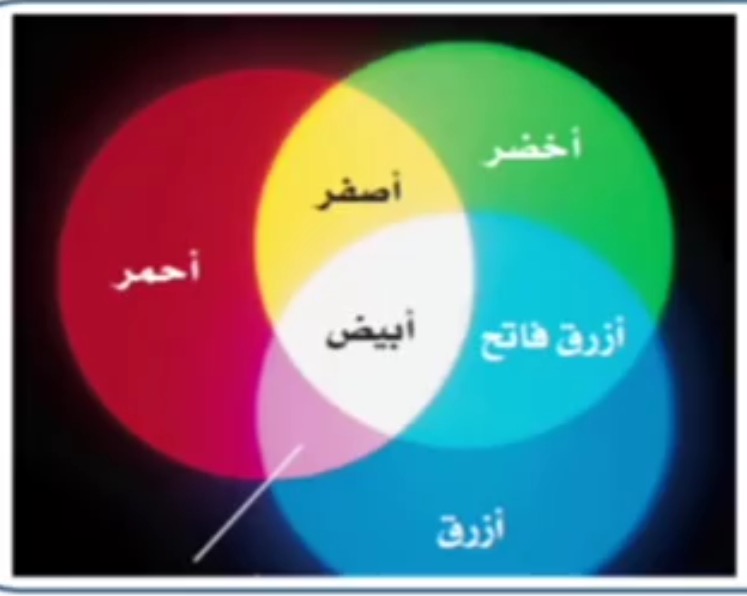 أرجواني
استقصاء
تطبيق عملي:
الألوان المتتامة :هي مزج لون أساسي مع لون ثانوي
١-امزجي اللون الأصفر مع الأزرق؟...........

٢-امزجي اللون الأزرق الفاتح مع الأحمر؟..............

٣-امزجي اللون الأرجواني مع الأخضر؟.............
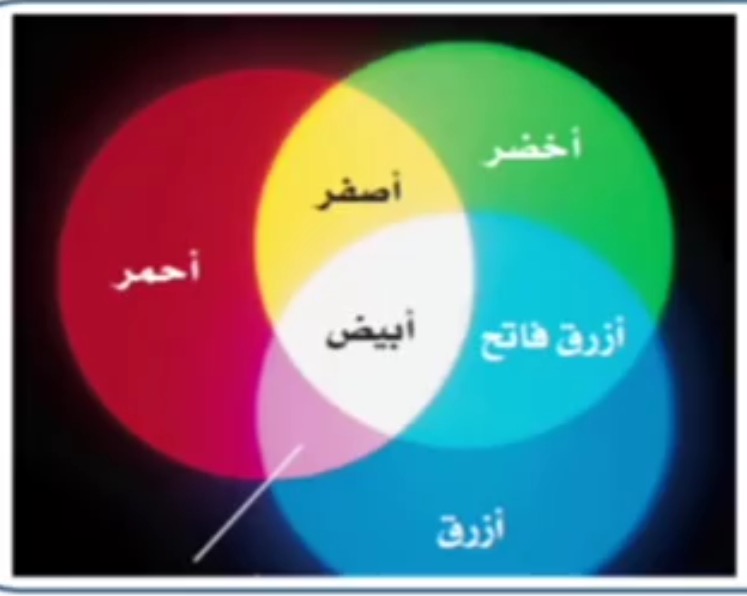 أرجواني
استقصاء
تطبيق عملي:
ماذا لو مزجنا الألوان الأساسية الثلاثة معاً؟
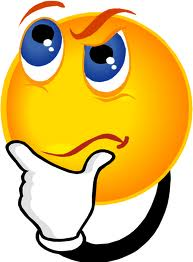 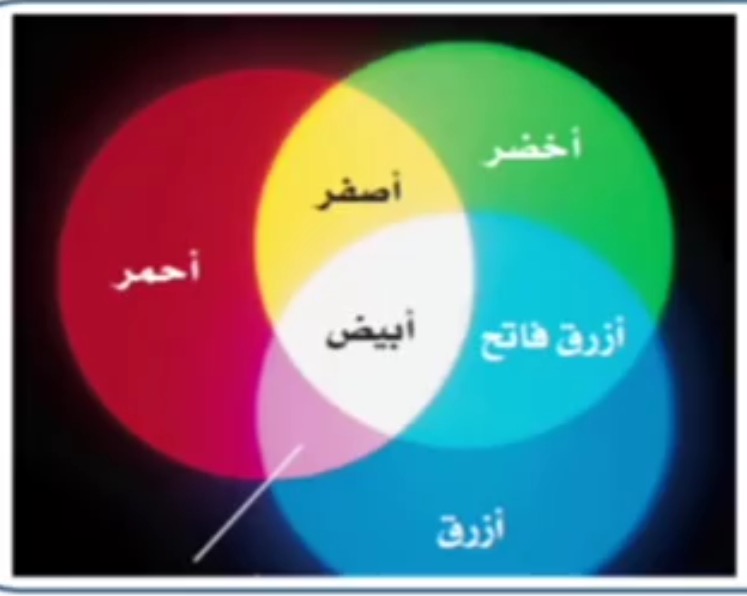 استقصاء
وهذا يدل ان أصل الالوان ابيض
تطبيق
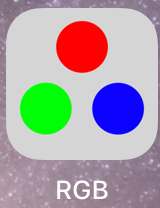 عللي : يمكن تبييض الملابس المصفرة بإضافة زهرة الغسيل الزرقاء الى مسحوق الغسيل ؟
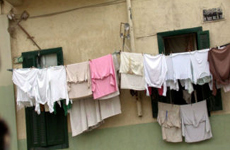 تفكير ناقد
لماذا توضع حبيبات زرقاء مع مسحوق الغسيل
ثانياً:مزج الأصباغ:
لماذا توضع هذه الالوان على حبر الطابعة الملون؟
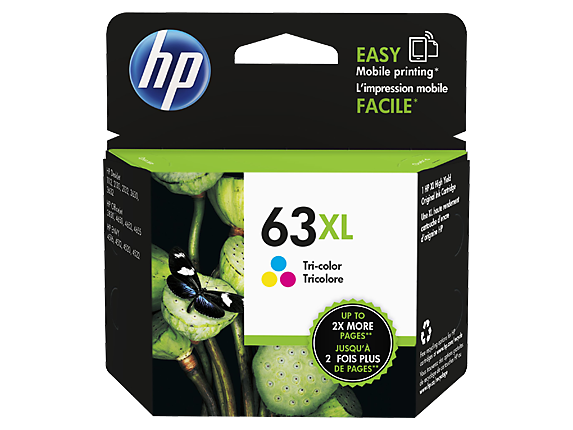 أرجواني
قراءة الصورة
تطبيق عملي:
١-امزجي اللون الأصفر مع الأرجواني؟...........
٢-امزجي اللون  الأصفر مع الأزرق الفاتح؟..............
٣-امزجي اللون الأرجواني مع الأزرق الفاتح؟...........
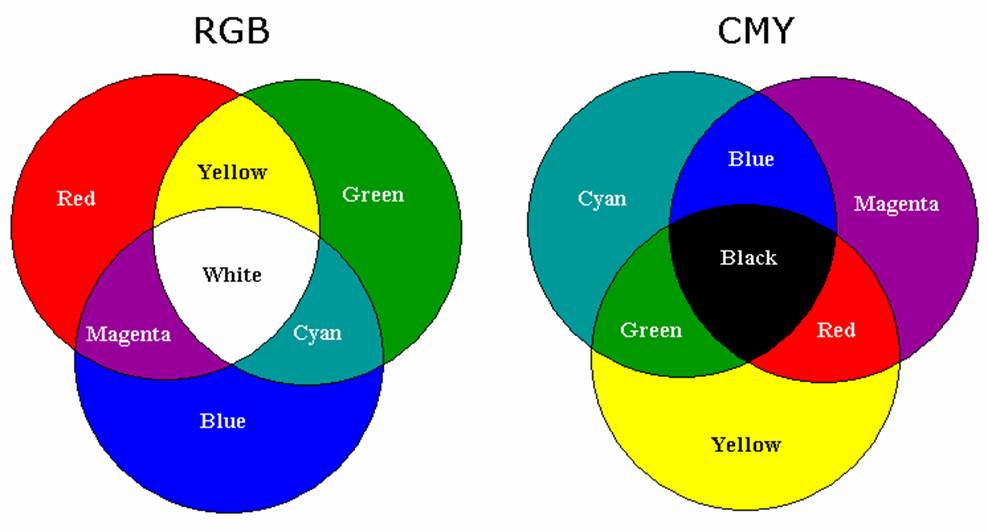 استقصاء
ما الألوان الأساسية في الأصباغ و ما الألوان الثانوية؟
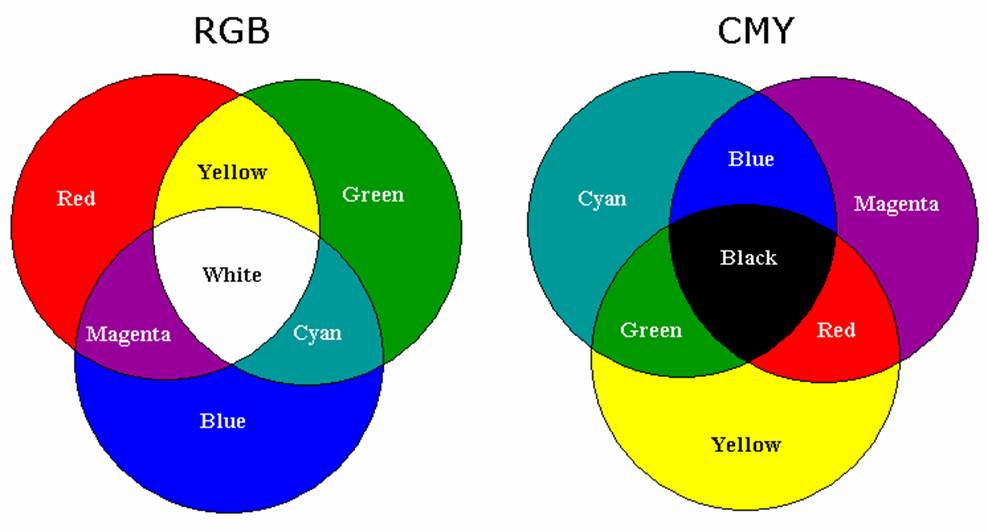 أرجواني
استنتاج
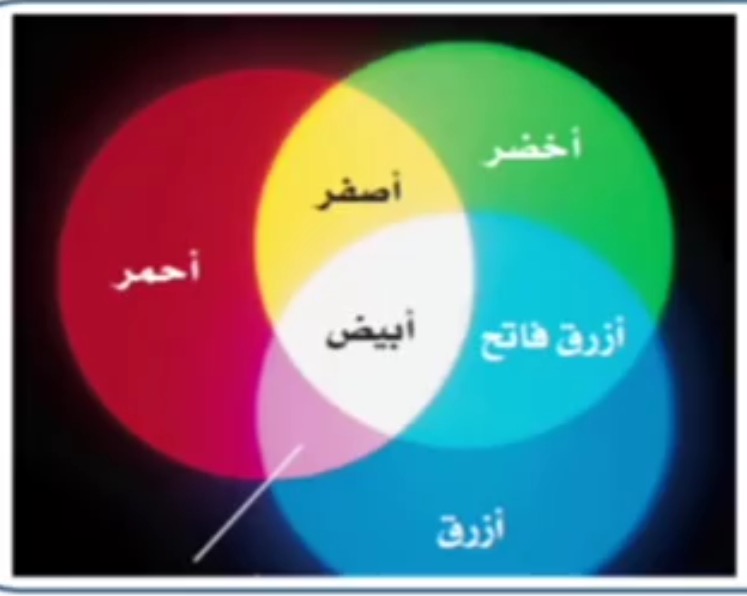 املئي الفراغات التالية:
١- الألوان الأساسية الأولية للضوء هي :
…………… ،. ……………. ،………………
٢- الألوان المتتامة تنتج عن تراكب او مزج لون أساسي مع لون ثانوي ، لذلك اللون الأصفر هو اللون المتمم للون ……………… .
على ماذا تدل الألوان في الصور التالية:
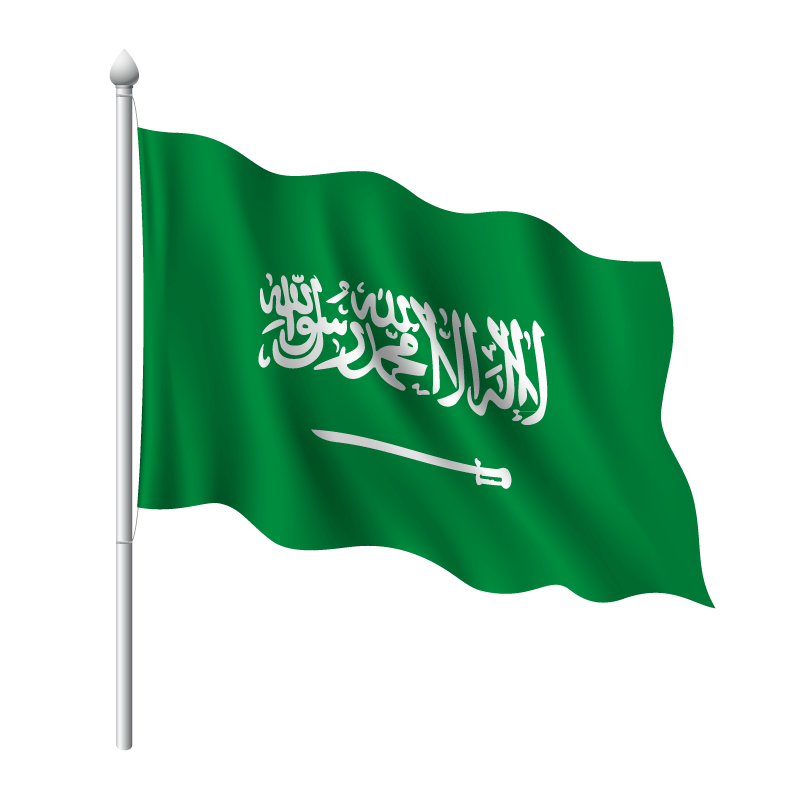 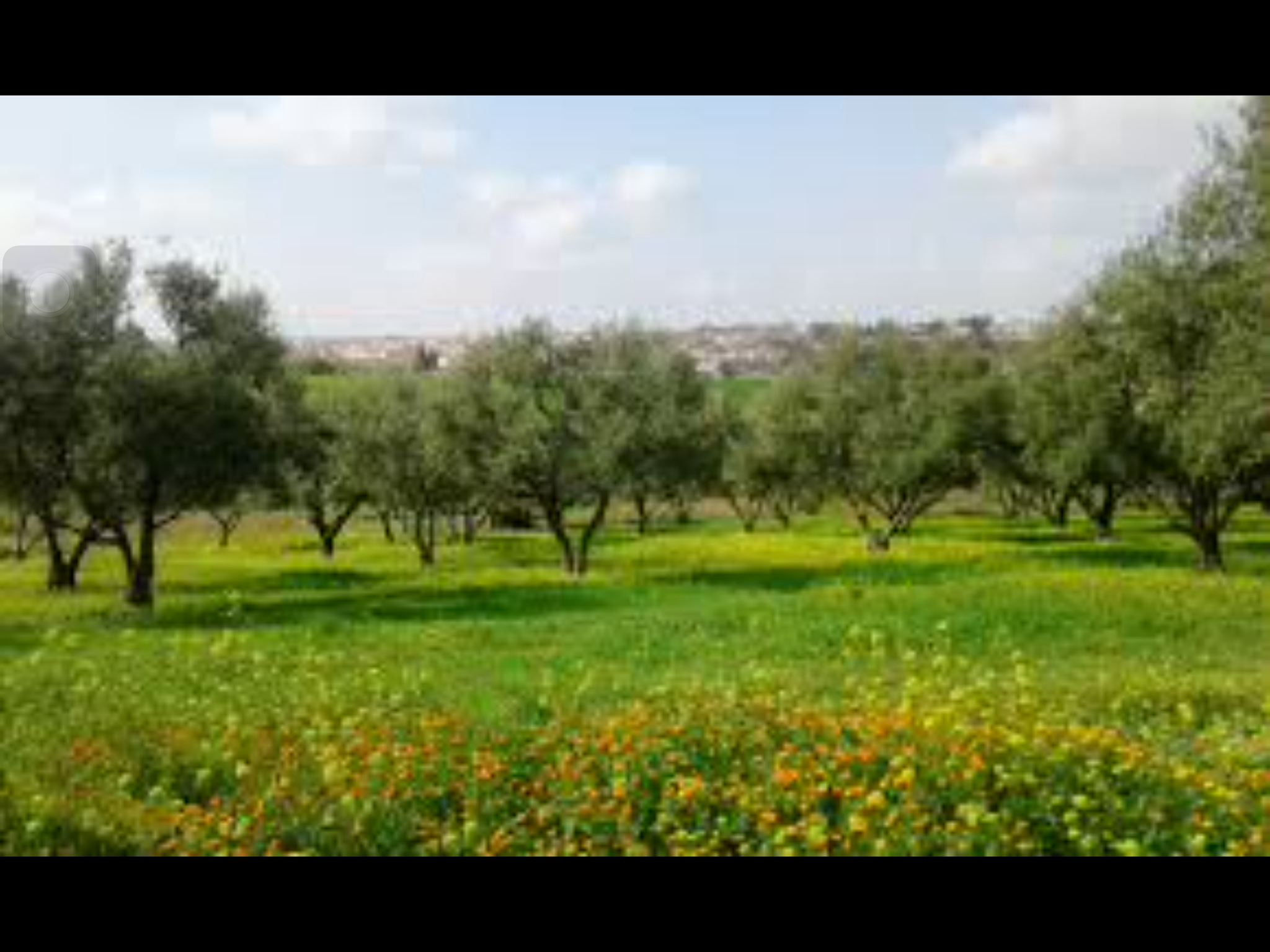 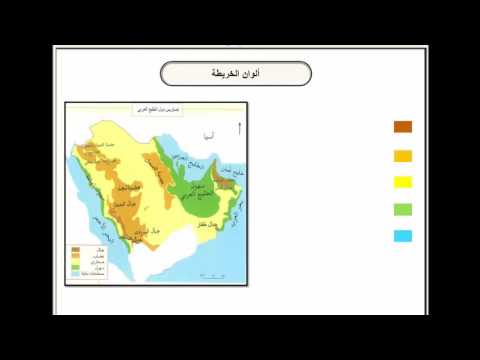 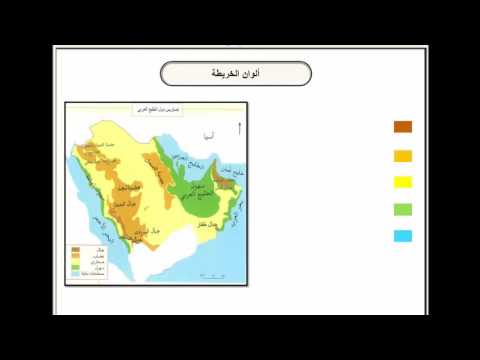 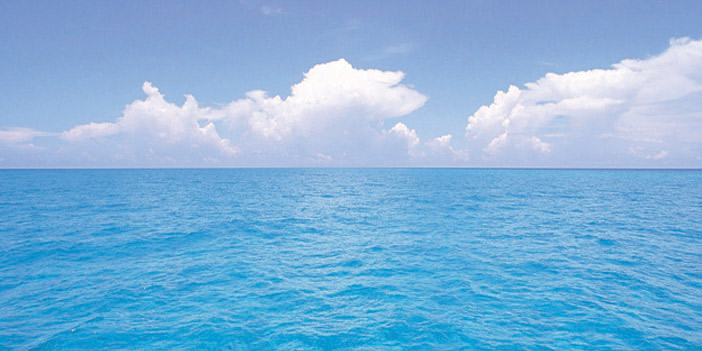 إستراتيجية  
تدريس تبادلي (تلخيص )
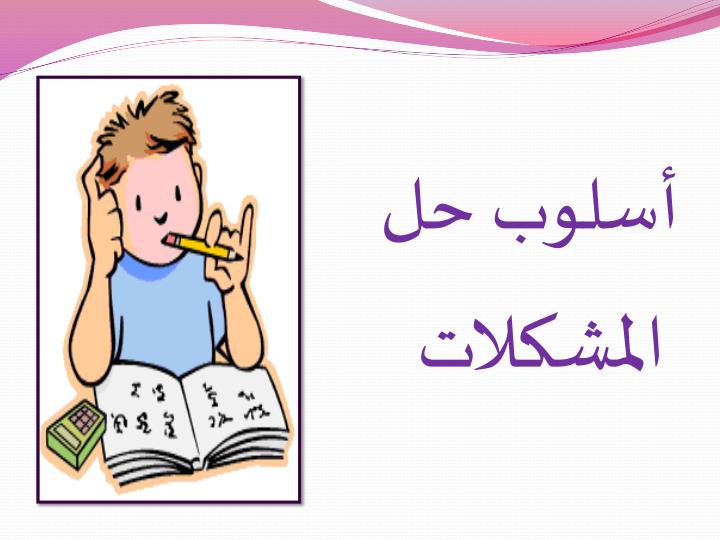 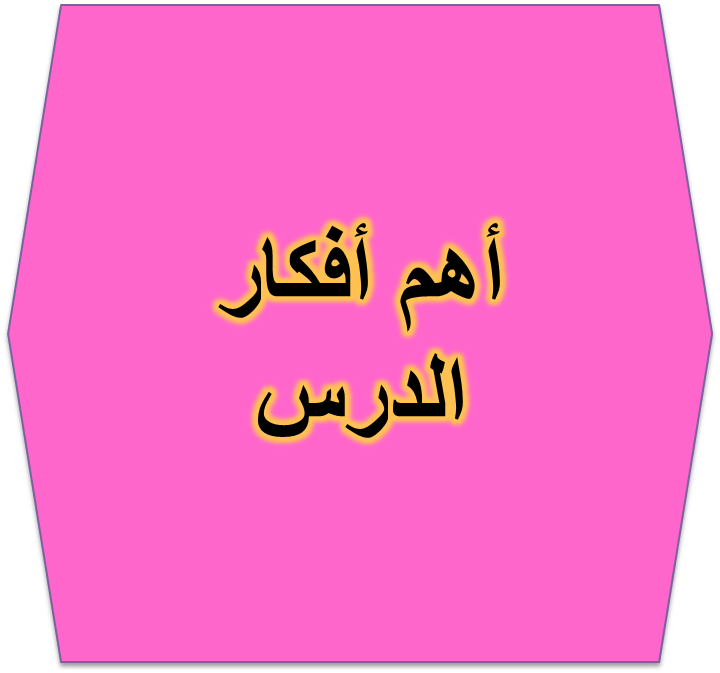 تكتب الطالبات نقاط الدرس و اكثر مجموعة تعدد خلال زمن معين هي التي تعزز
طالبتي النجيبة :
أبدعي في صياغة  سؤال عن الدرس ثم قدميه إلى .......................
من معلم إلى مجموعة
من مجموعة إلى معلم
من مجموعة إلى مجموعة
من مجموعة إلى طالب
سؤال المعلم للمجموعة: أيهما أسرع ينتقل الصوت خلاله الألماس ام الحديد؟
الواجب
التقويم حل س ٢٨-٢٩-٣٠-٣١ ص٣٤
لاننسى  أن نلون حياتنا بالطاعات
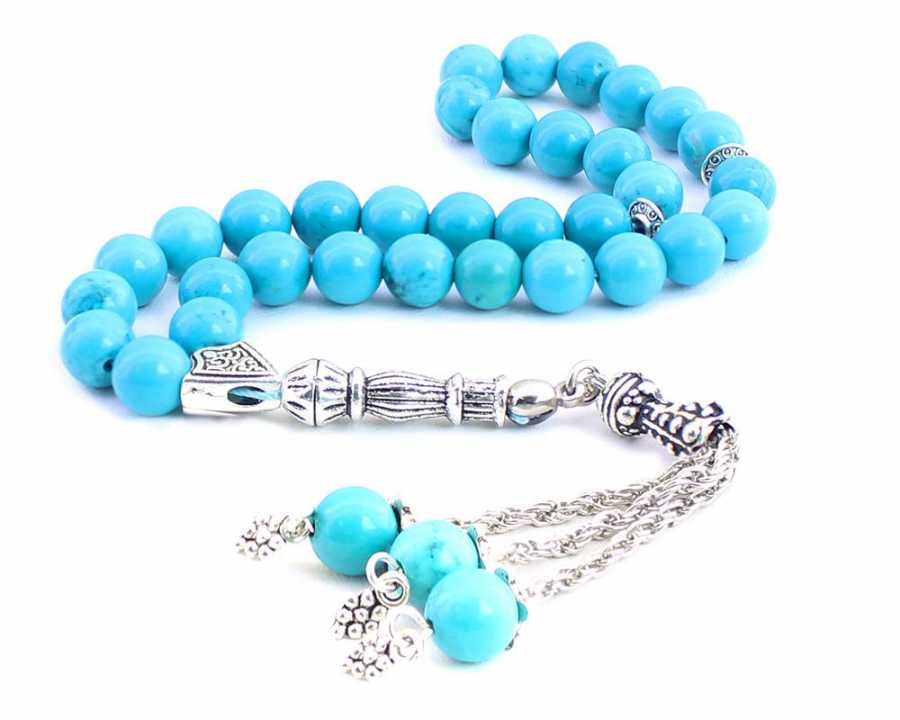 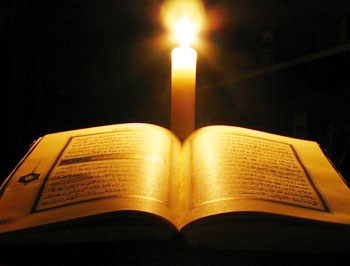 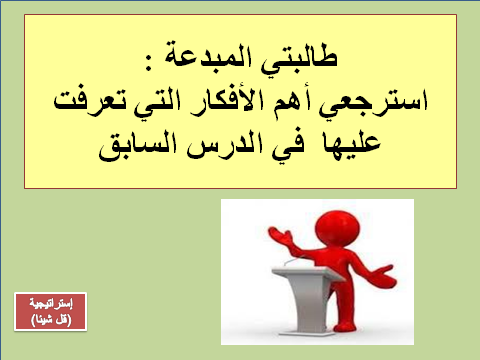 طالبتي المبدعة:
استرجعي أهم الأفكار التي تعرفت عليها في الفصول السابقة
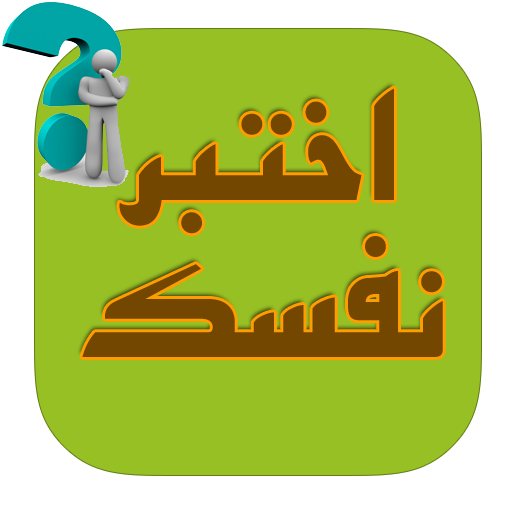 مراجعة
اختبري نفسك 
وذلك بوضع سؤالاً لما اختزنته ذاكراتك من درسنا السابق
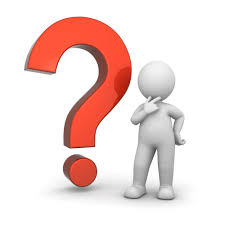 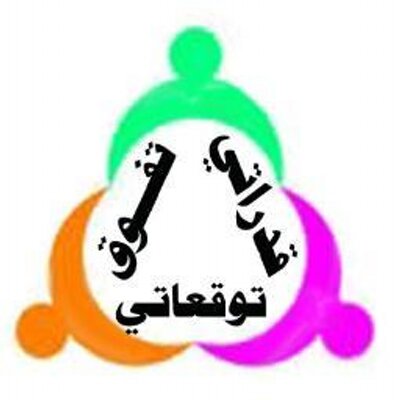 حل الواجب:
٢٨- لماذا يعد حيود الصوت أكثر شيوعاً من حيود الضوء؟
٢٩- ما لون الضوء الذي لديه أقصر طول موجي؟
٣٠-ما مدى الأطوال الموجية للضوء بدءاً من الأقصر للأطول؟
٣١- ما الألوان التي يتكون منها الضوء الأبيض ؟
١٤- ما لون الضوء الذي يجب أن يمتزج منع الضوء الأزرق للحصول على ضوء أبيض؟
تابع الطبيعة الموجية للضوء
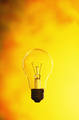 ما نوع موجة الضوء 
ما هو الطيف الكهرومغناطيسي
امتصاص الضوء و انعكاسه
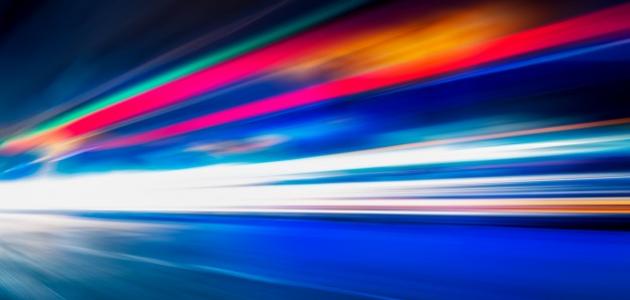 امتصاص الضوء:
تفاعل الضوء مع الصبغة:
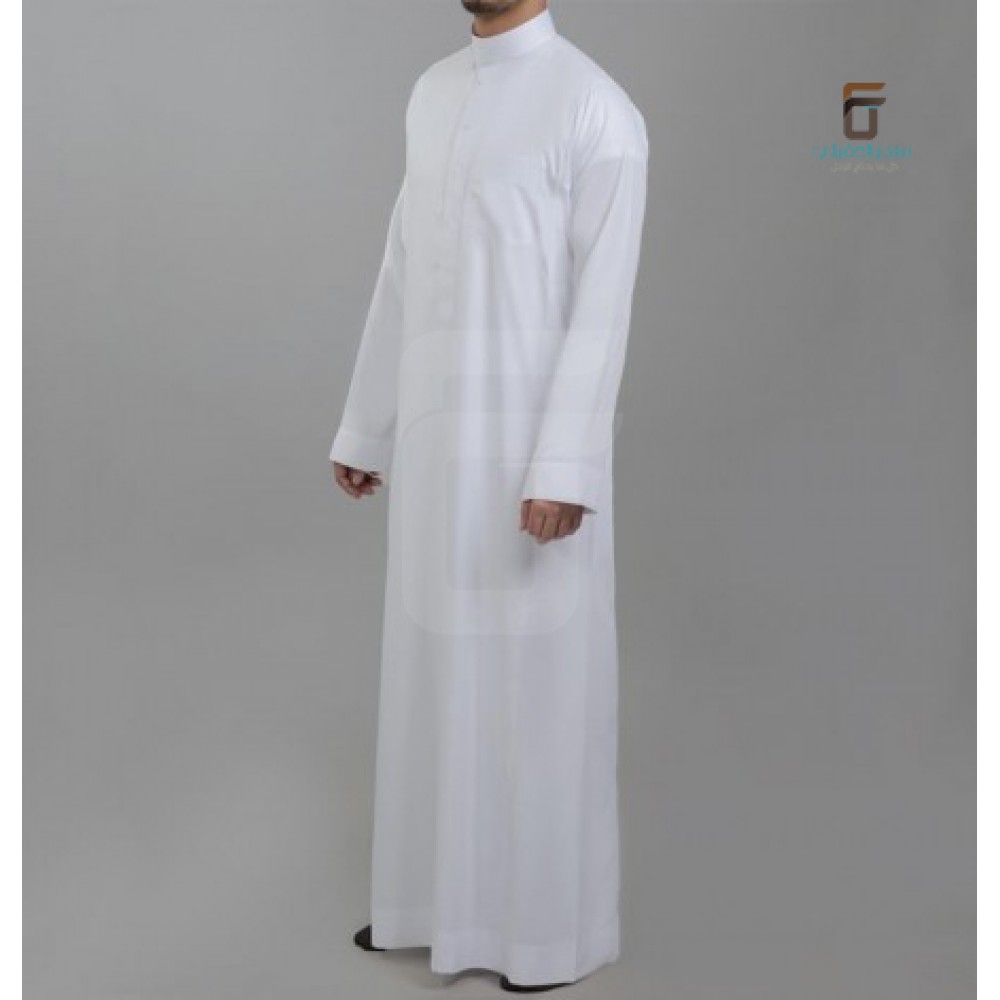 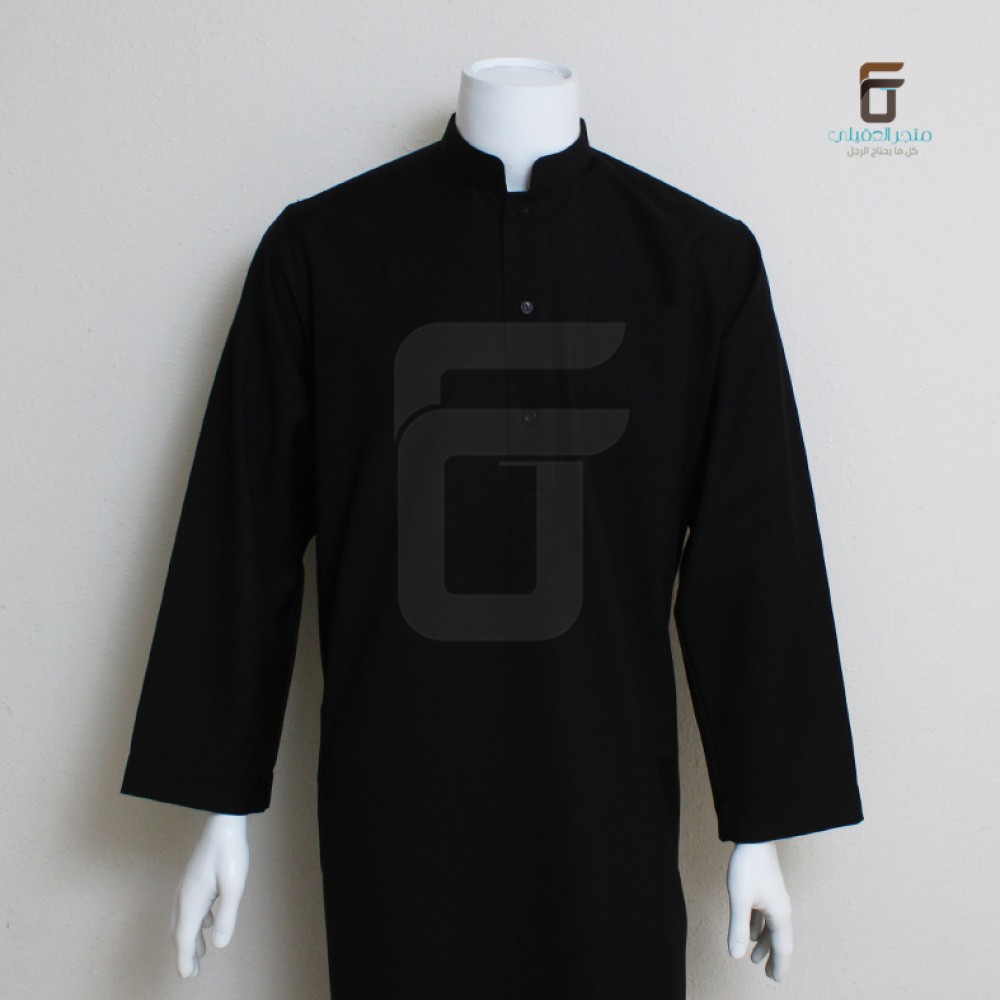 لماذا تفضل الملابس الفاتحة صيفاً و الملابس الغامقة شتاءً؟
تفكير ناقد
البيضاء تعكس كل الالوان و لا تمتص شيء و السوداء العكس
الملابس البيضاء تعكس الضوء و السوداء تمتصه و لا تعكس الا شيء بسيط 
وهذا دليل ان الصبغات وألوان الاجسام تمتص الضوء
كيف نستطيع تمييز ألوان الأجسام من حولنا؟
امتصاص الضوء و انعكاسه :
تفاعل الضوء مع الصبغة
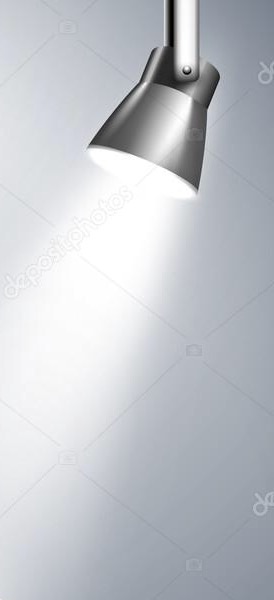 ضوء أبيض
فسري الصور؟
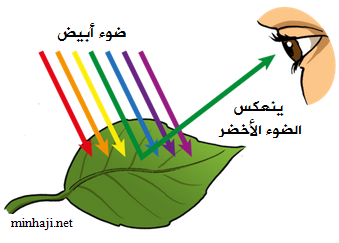 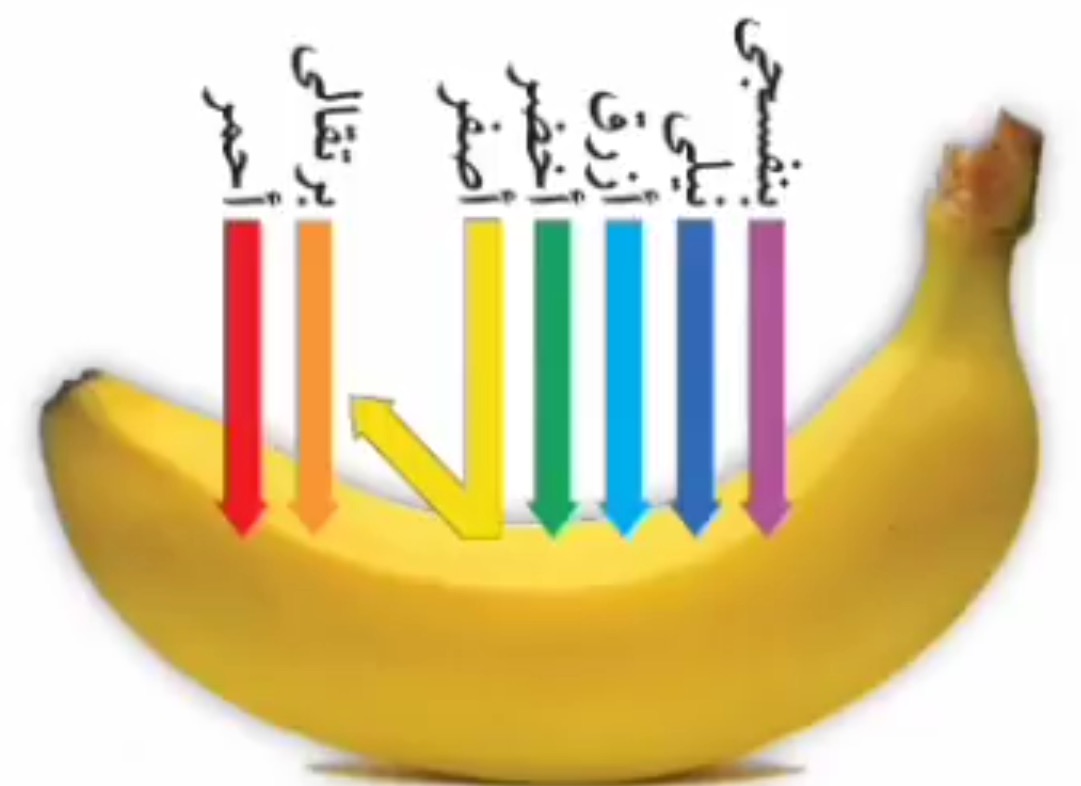 قراءة الصورة
ألوان أحياناً نرتدي فستان احمر و عندما نذهب للمناسبة يظهر مع الاضواء بلون آخر ما السبب؟
حسب لون الضوء الساقط عليه
ماذا لو استبدلنا الموز بتفاح!
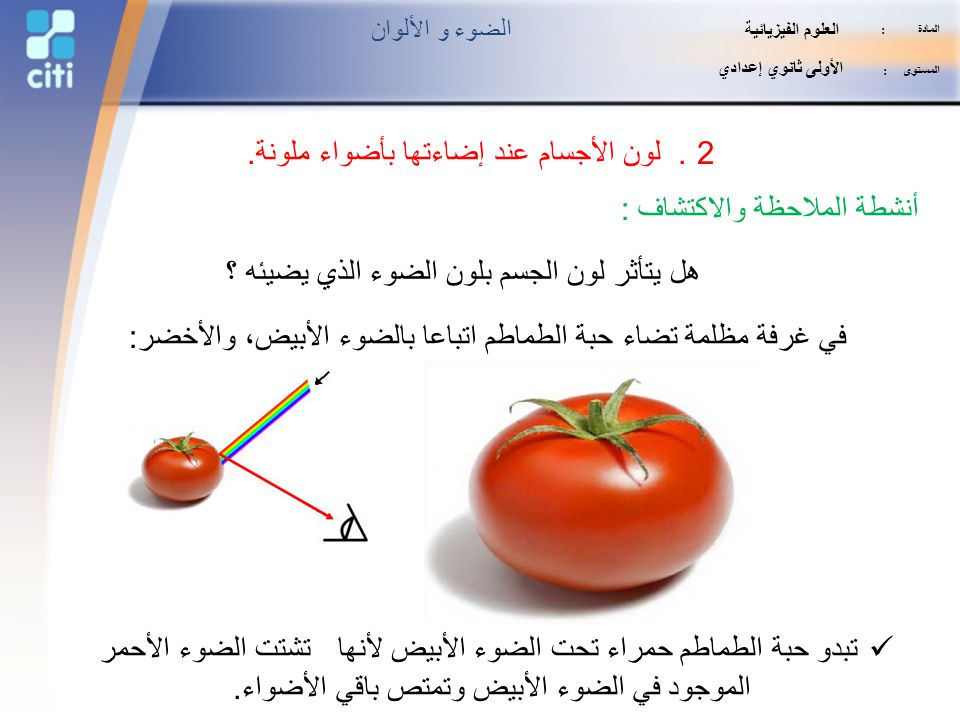 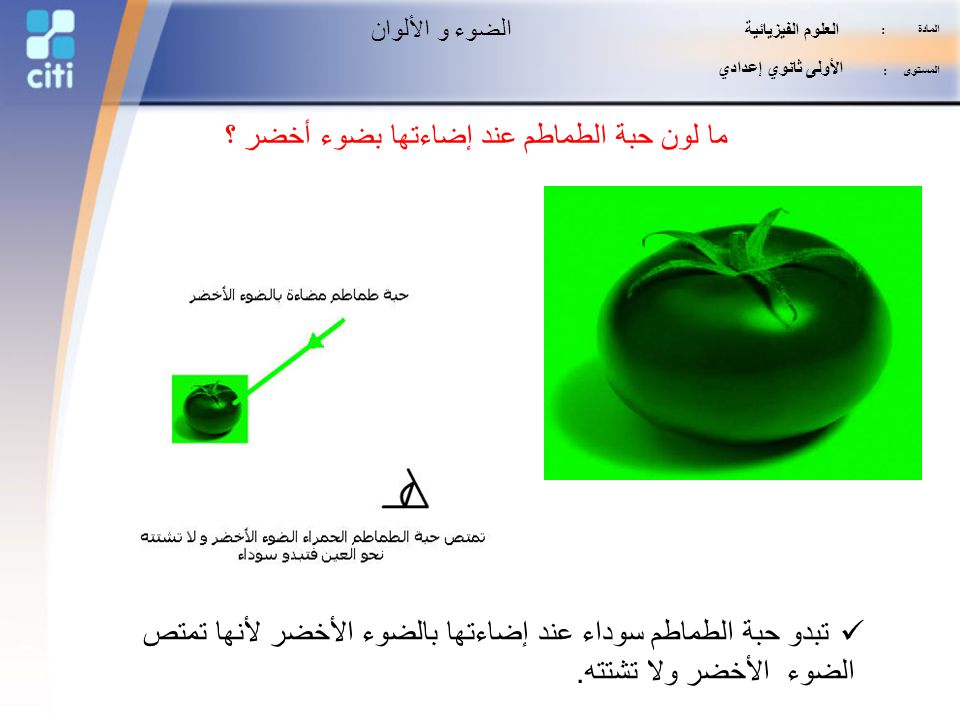 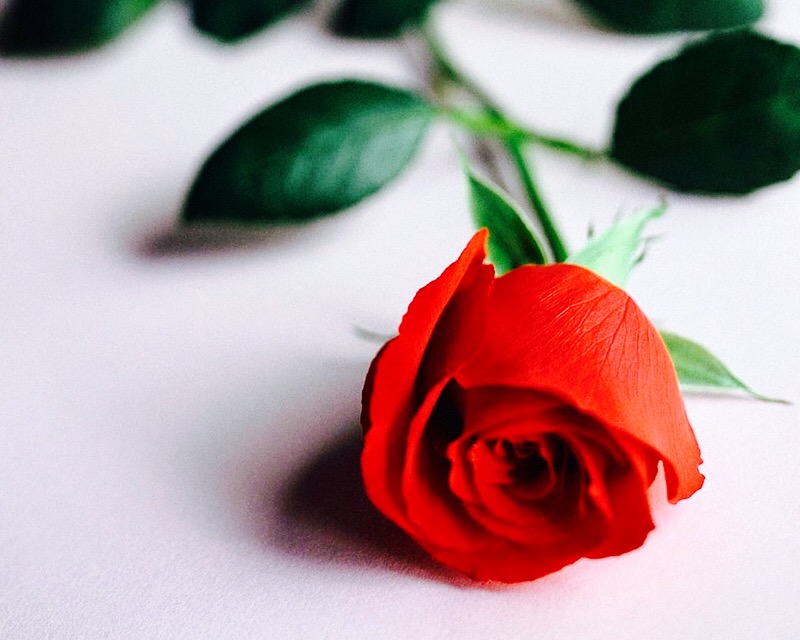 امتصاص الضوء و انعكاسه
تفاعل الضوء مع الصبغة
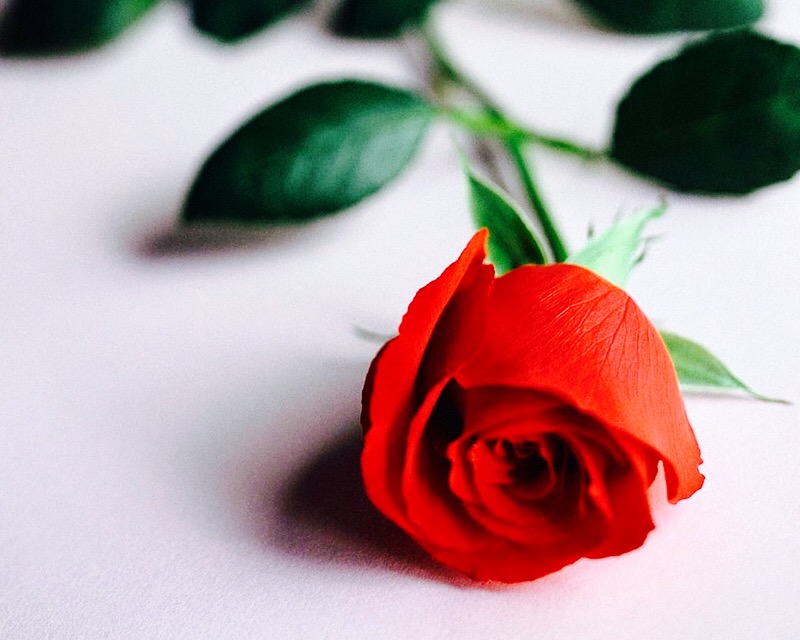 ما الفرق بين الصور؟ فسري ما ترينه؟
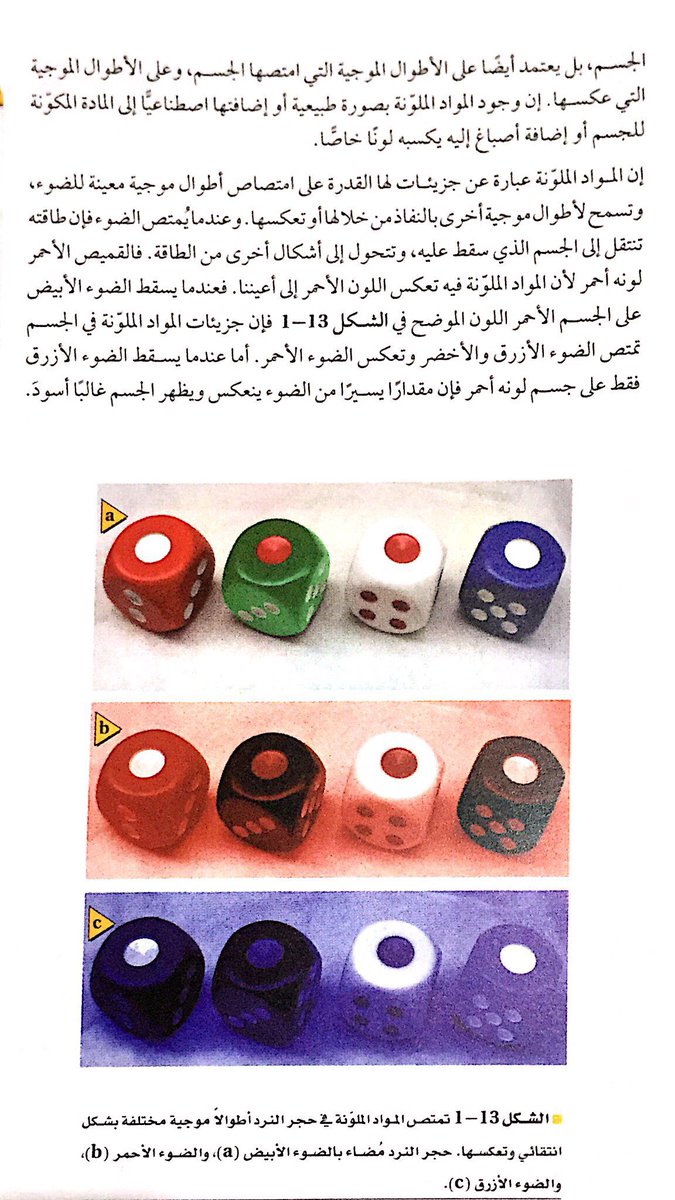 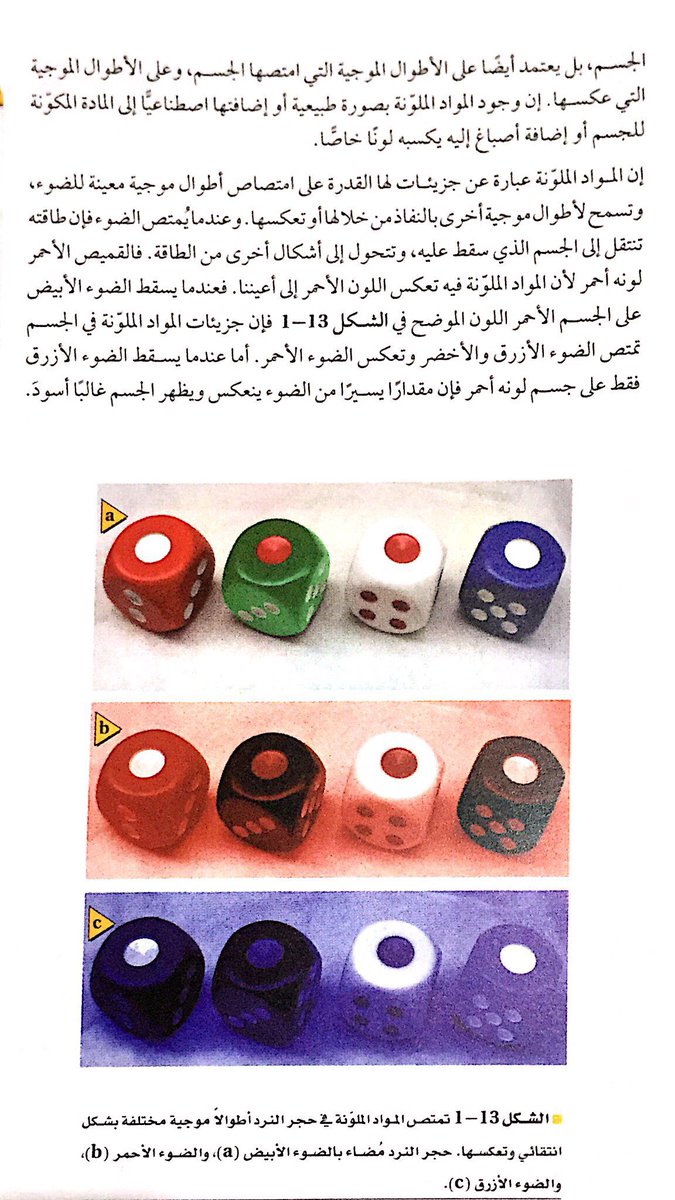 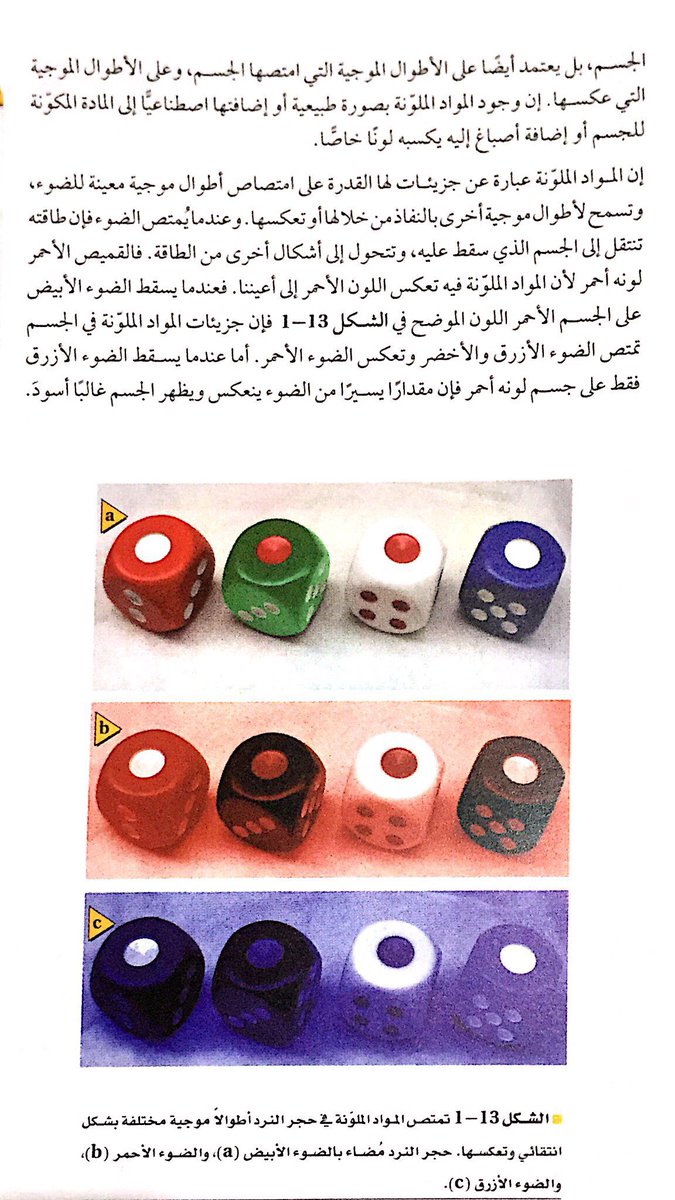 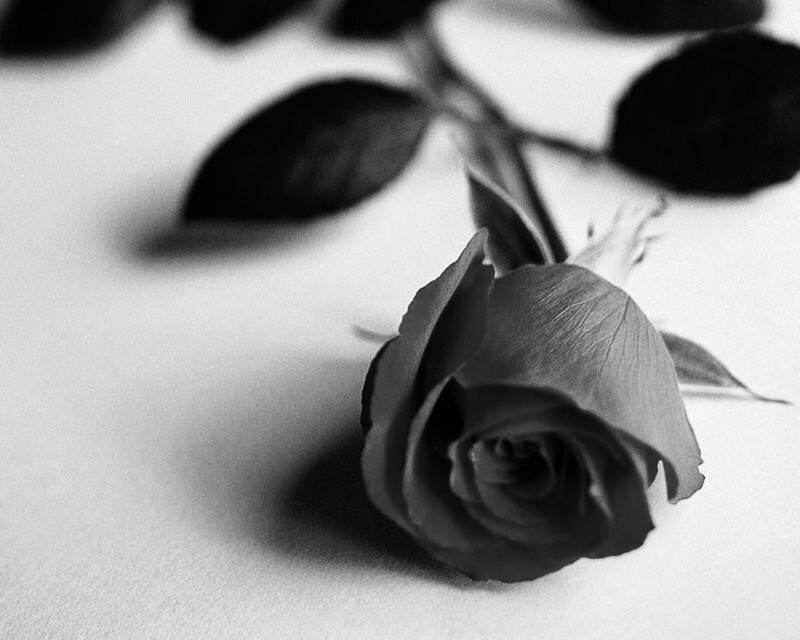 ضوء أزرق
ضوء أحمر
ضوء أبيض
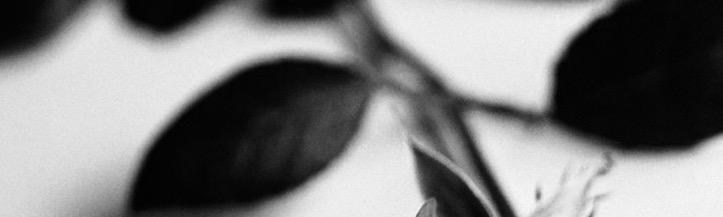 قل لي ما أرسمه
قل لي ما أرسمه
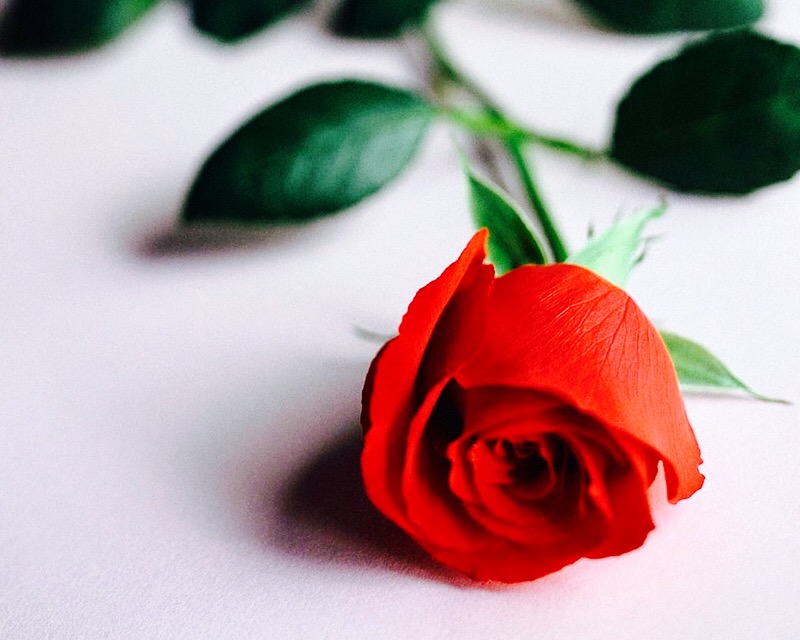 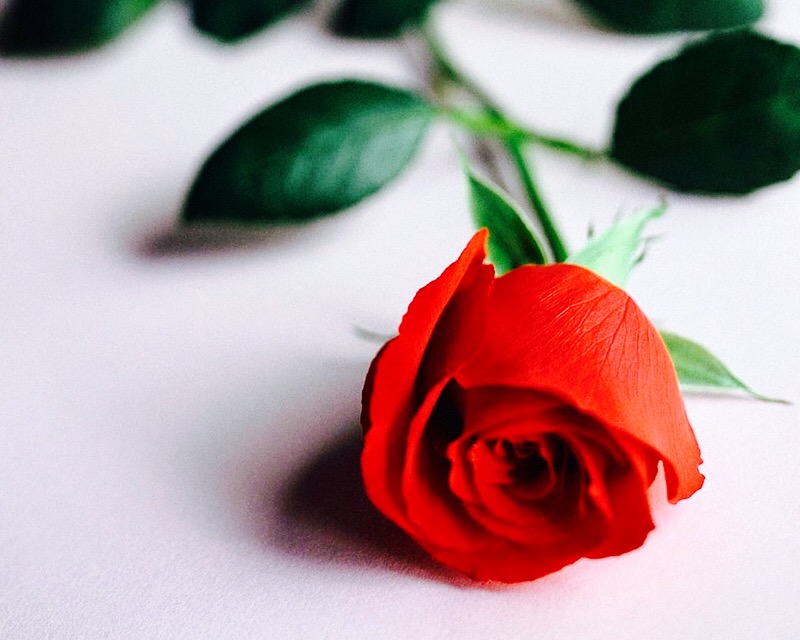 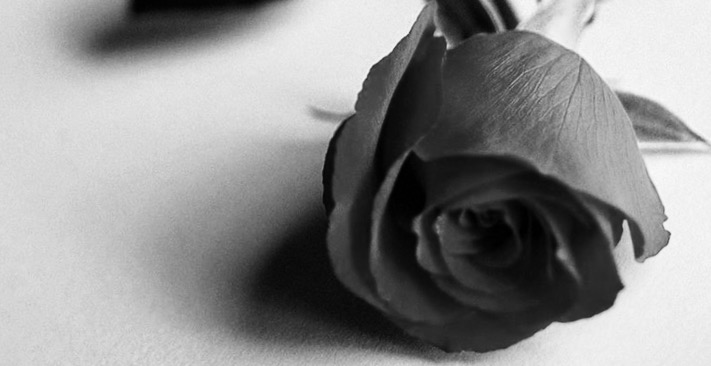 ما لون الضوء المسلط على الوردة؟
ضوء أبيض
متى تظهر الاجسام الملونة بنفس لونها؟ومتى تظهر سوداء؟
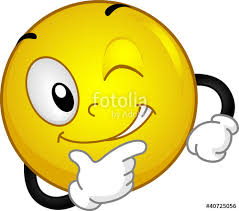 استنتاج
تظهر ملونة اذا أضيئت بأبيض حيث تعكس كل الالوان و تعكس لونها و تظهر بالأسود اذا أضيئت بغير الأبيض حيث تمتص الضوء و تعكس شيء بسيط فتظهر سوداء
اذا أضيئت بنفس لونها او ابيض
و تظهر سوداء اذا أضيئت بلون مختلف عن لونها
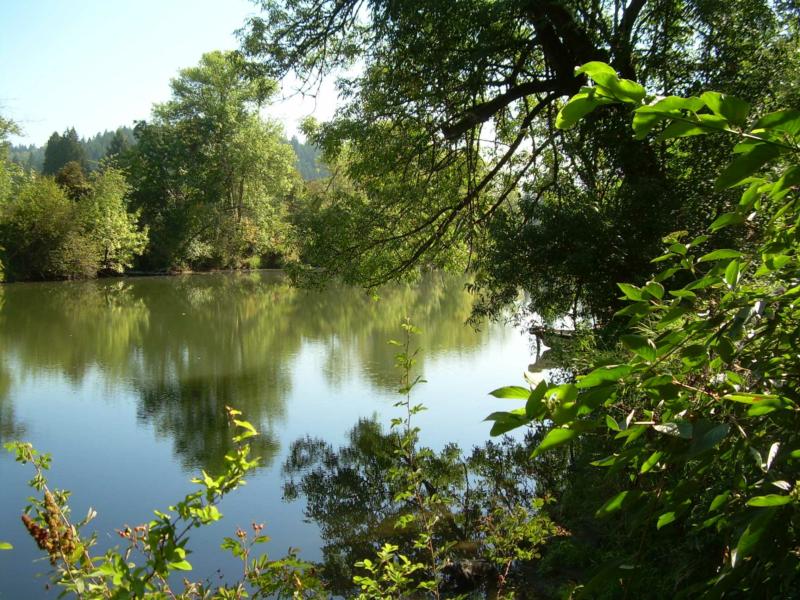 عللي:
تظهر أوراق النبات خضراء في النهار و تظهر سوداء في الليل؟
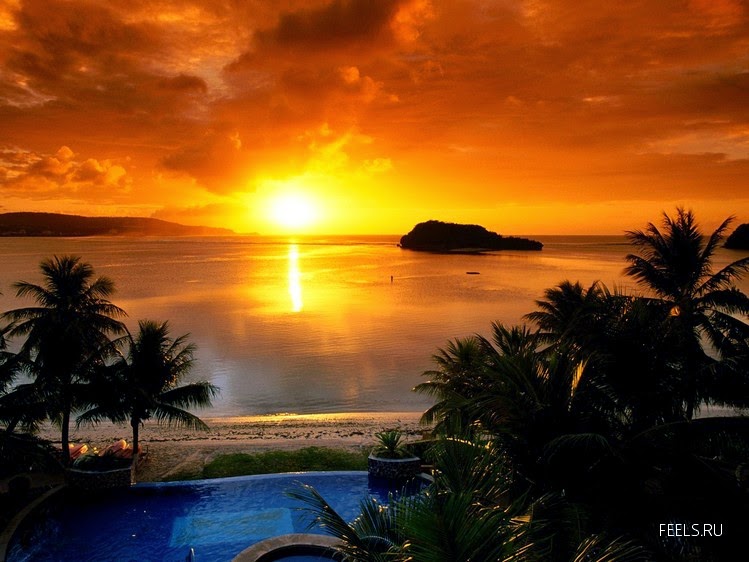 س١٥-ص٨٥:
ما اللون الذي تظهر به الموزة الصفراء عندما تضاء بما يلي :
١-ضوء أبيض :
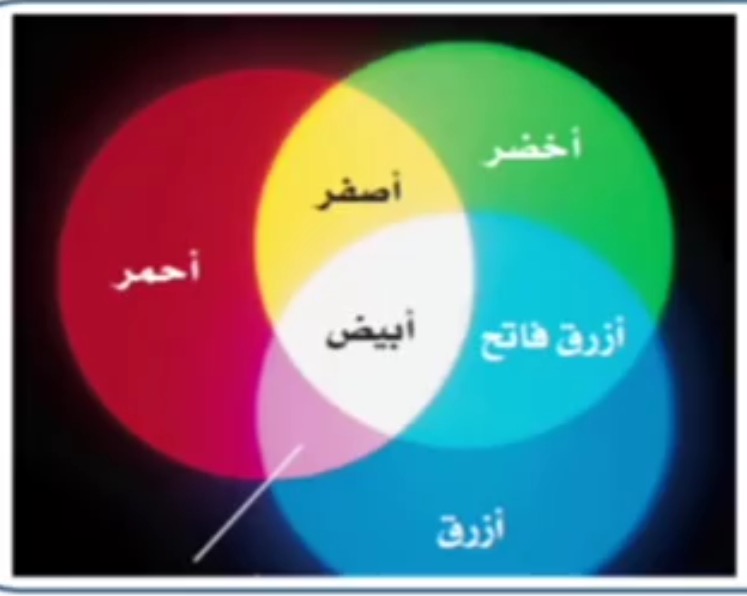 ٢-ضوء أخضر و أحمر معاً:
٣-ضوء أزرق :
لماذا نرتدي النظارات الشمسية في فصل الصيف ؟ و كيف نرى الضوء بعد ارتدائها؟
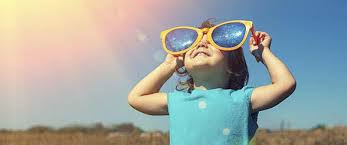 قراءة الصورة
ماذا يحصل لشدة اضاءة الشمس بعد ارتداء النظارة الشمسية؟
استقطاب الضوء ( بصفة عامة)
تحول الضوء من متوهج الى ضوء أقل توهجاً.
مرشحات الاستقطاب
هاتي أمثلة أخرى غير النظارة الشمسية تقلل توهج الضوء ؟
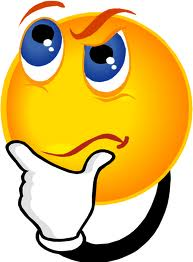 استنتاج
الغطوة
تضليل السيارة
مرشحات عدسات الكاميرا
استقطاب الضوء ( فيزيائياً)
انتاج ضوء يتذبذب في مستوى واحد.
ماذا يعني ذلك ؟
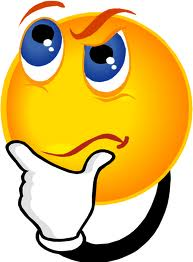 صفي مسار الموجة الكهرومغناطيسية؟
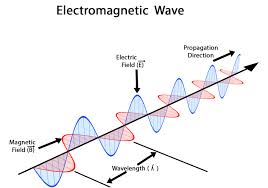 قل لي ما أرسمه
الموجة الكهرومغناطيسية 
ثلاثية الأبعاد 
عمودي و أفقي و الثالث هو خط انتشار الموجة
أشكال مرشح (فلتر) الاستقطاب
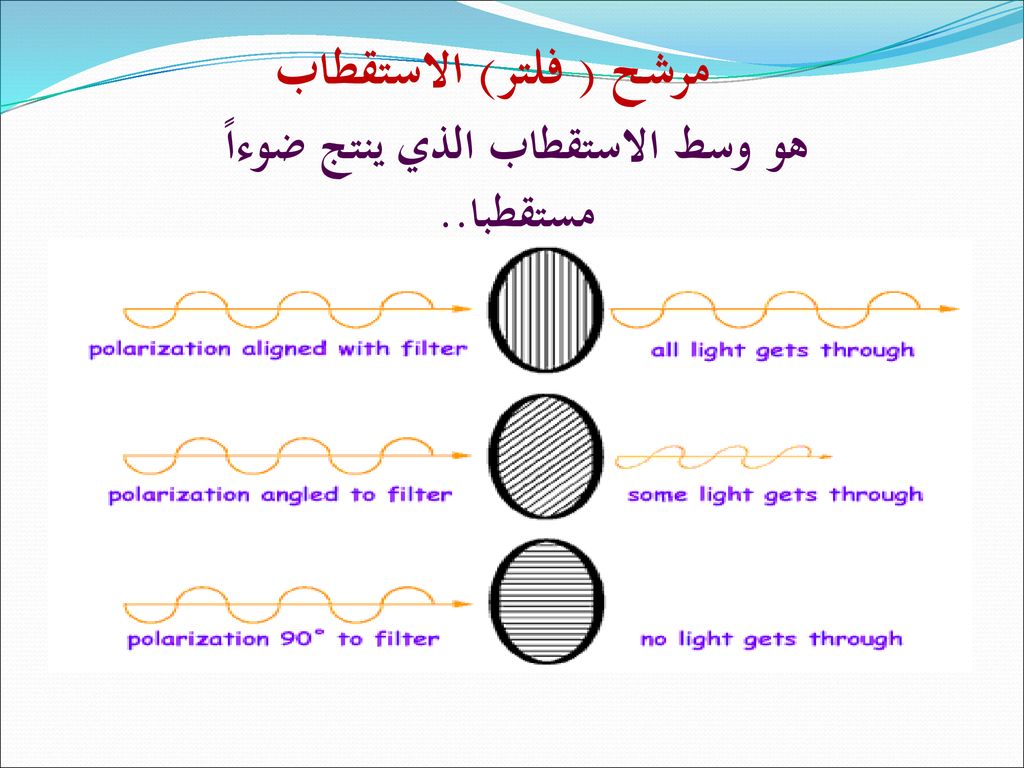 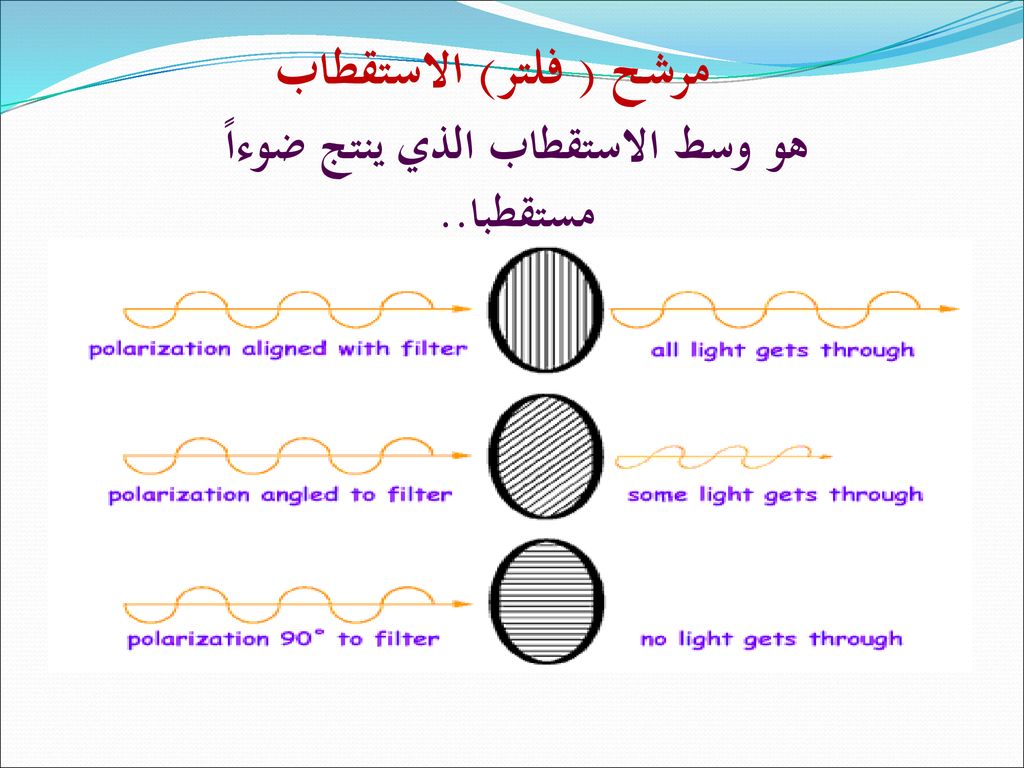 استنتاج
الغطوة
تضليل السيارة
مرشحات عدسات الكاميرا
صفي كيفية عمل مرشح الاستقطاب ؟
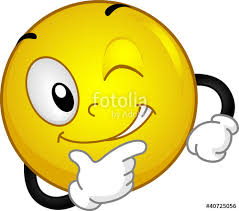 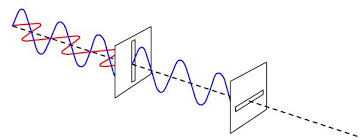 ضوء غير مستقطب
مرشح استقطاب
ضوء مستقطب
قراءة الصورة
التنبيه على الطالبات بأنه لو وضع المرشح بشكل أفقي فإن الموجة الأفقية ستنفذ و الاخرى تنعكس
أنواع الاستقطاب
الاستقطاب بالترشيح
الاستقطاب بالإنعكاس
هو فلترة الضوء المنعكس عن الاجسام العاكسة من حولنا من خلال المرشحات
هو فلترة الضوء المباشر من خلال مرشحات الاستقطاب
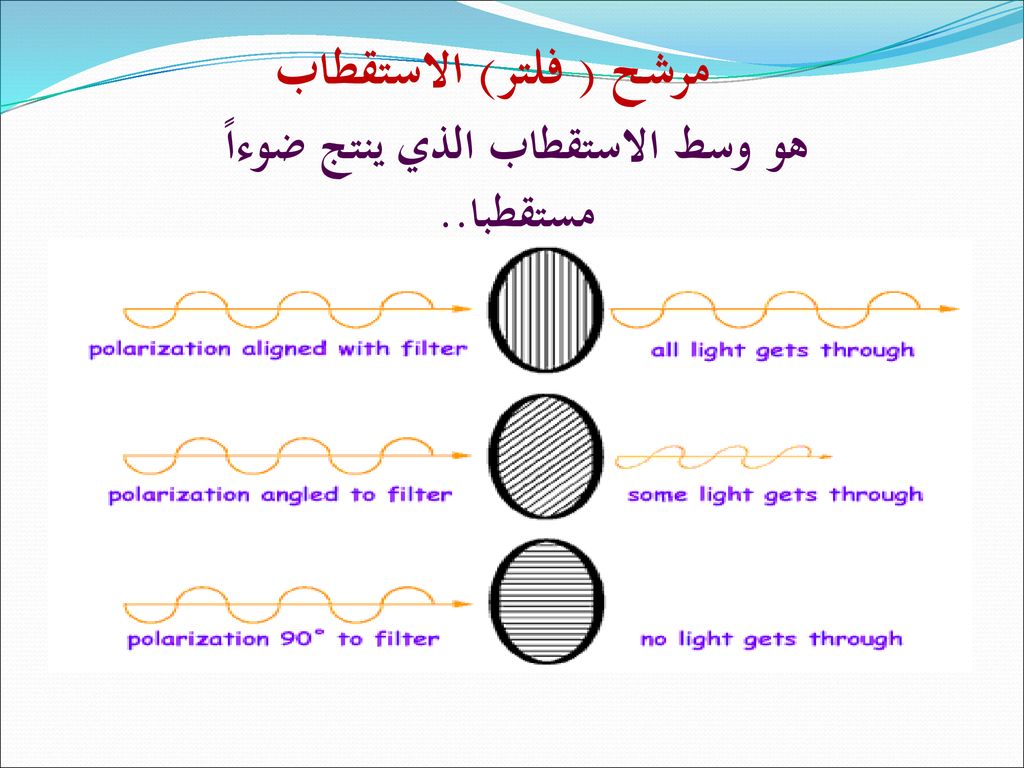 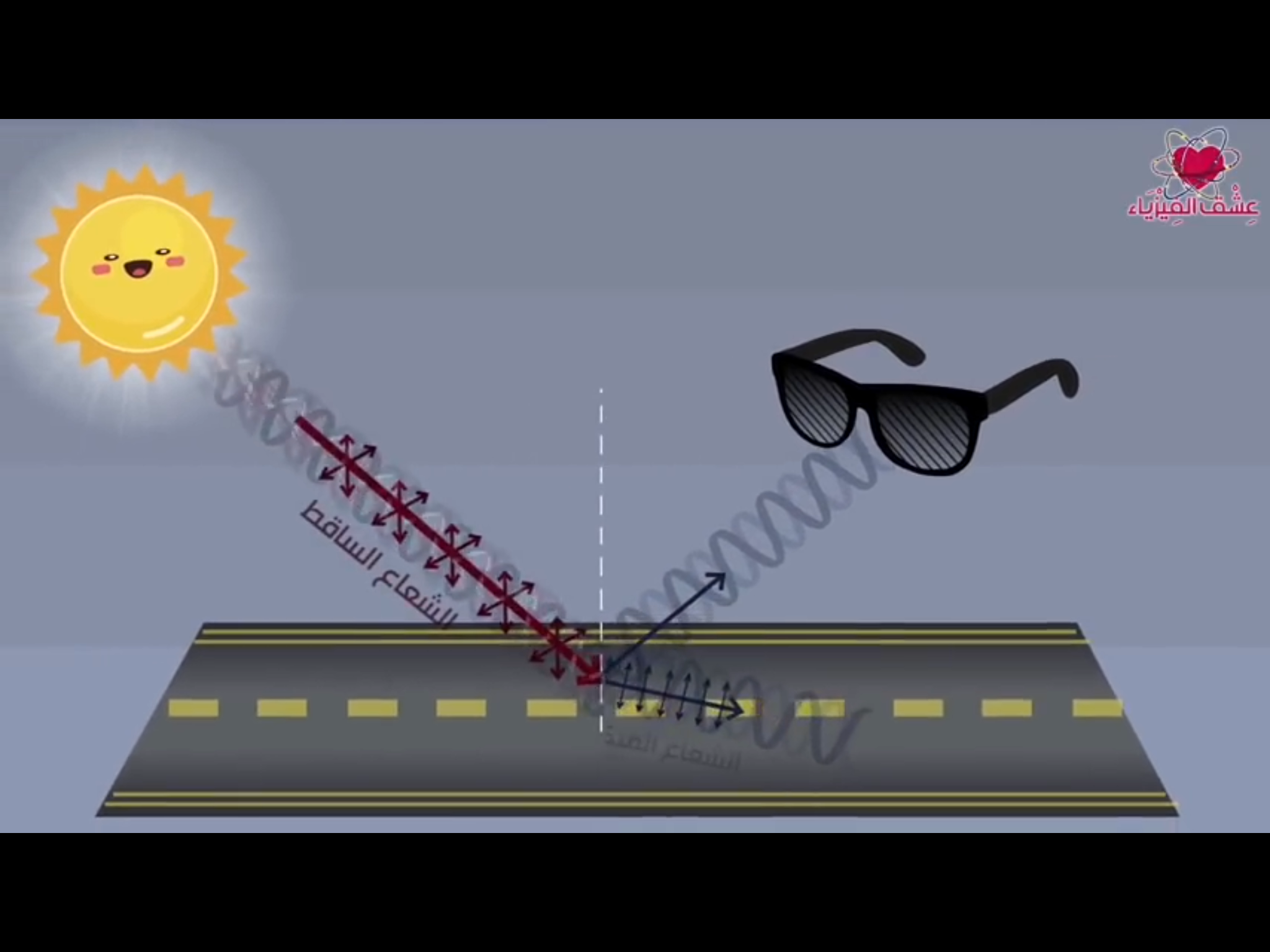 الترشيح من خلال سقوط الضوء مباشرة على المرشح
الانعكاس في الواقع كل الضوء الساقط على الاجسام العاكسة و من ثم ينعكس على عينك هو ضوء مستقطب بالانعكاس
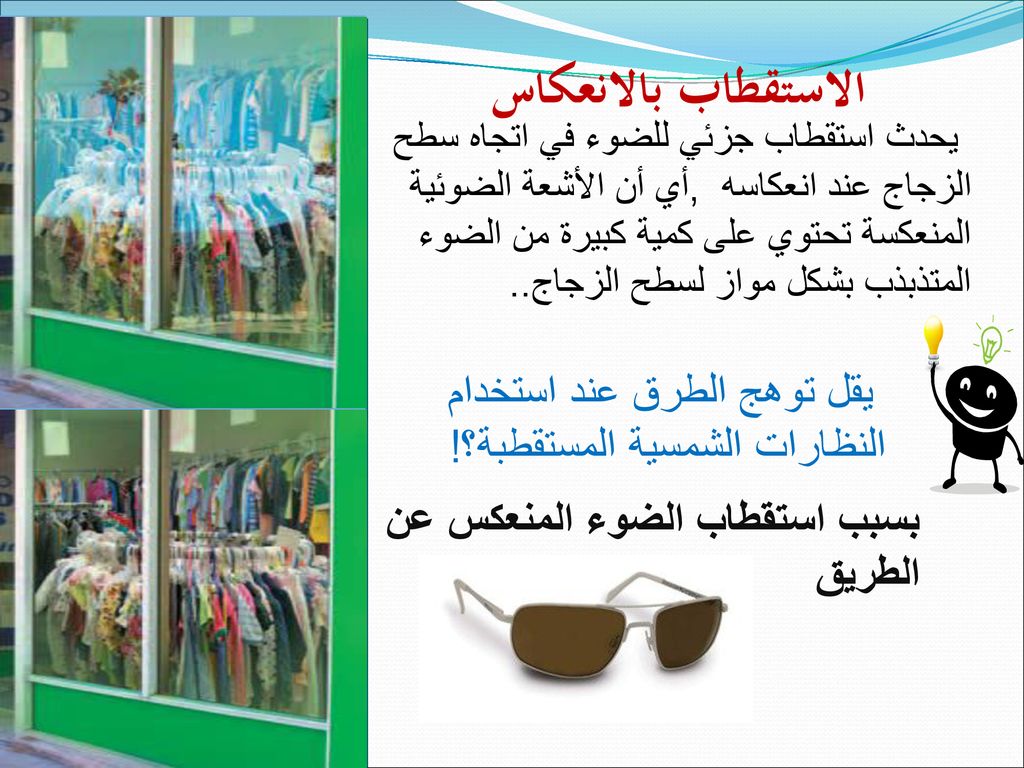 فسري الصورة ؟
قراءة الصورة
تحليل الاستقطاب:
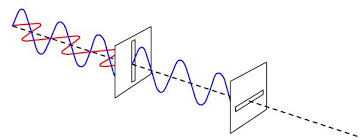 قانون مالوس
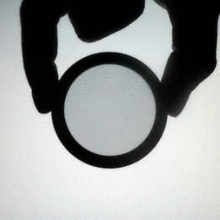 يدرس مدى انخفاض شدة الضوء عندما يعبر من خلال مرشحي استقطاب.
لكن ماذا لو قمنا بتحريك المرشح الأفقي و امانته بزاوية صغيرة سنجد ان الأشعة العمودية التي نفذت من المرشح الاول سينفذ بعضها من خلال المرشح الثاني و تكون شدة إضاءتها منخفضة يسمى هذا بتحليل الاستقطاب و هو ما فسره العالم مالوس
ماذا لو وضعنا مرشح استقطاب عمودي امام أشعة ضوء نجد ان الأشعة العمودية هي التي ستنفذ خلاله فقط لكن لو وضعنا امام الأشعة العمودية المستقطعة مرشح آخر لكن محوره أفقي فهل ستنفذ الأشعة منه ؟ لا و ذلك لأن المرشحين عموديين على بعضهما اي الزاوية بينهما ٩٠ درجة اي شدة الضوء الخارج =صفر
يشرح القانون كيفية عمل المصورين
و التحكم في فلترة الضوء
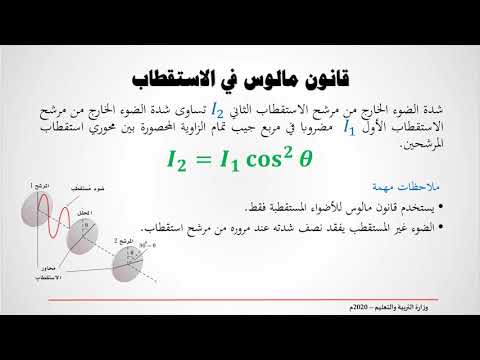 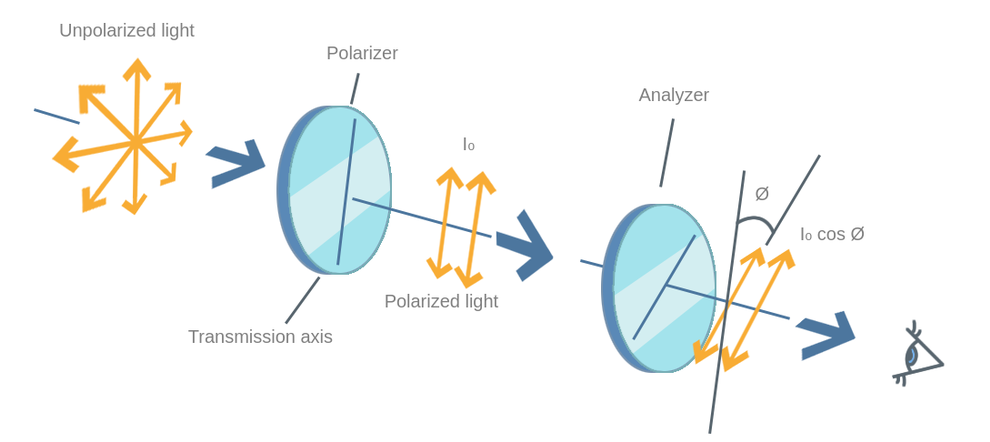 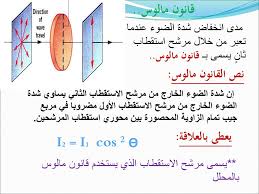 تطبيق:
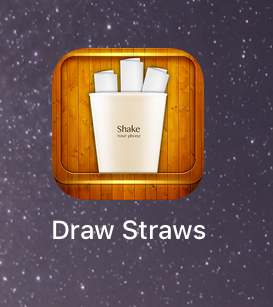 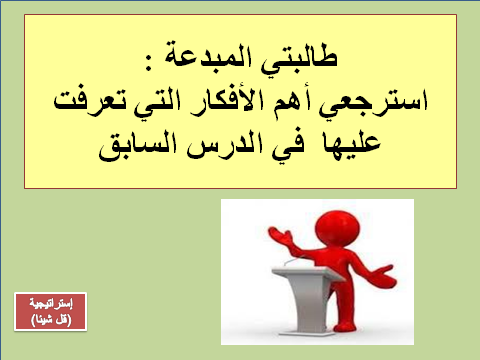 طالبتي المبدعة:
استرجعي أهم الأفكار التي تعرفت عليها في الفصول السابقة
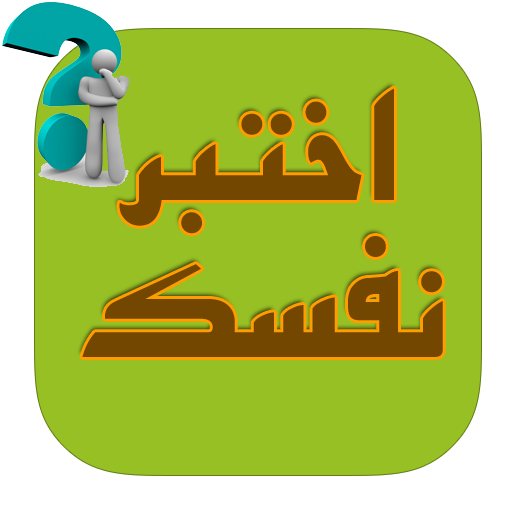 مراجعة
اختبري نفسك 
وذلك بوضع سؤالاً لما اختزنته ذاكراتك من درسنا السابق
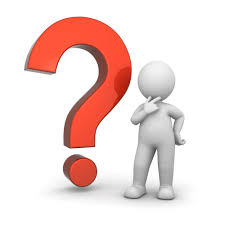 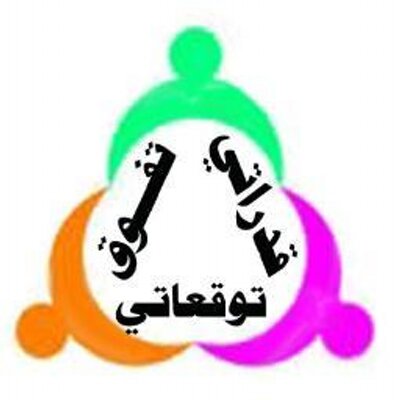 تابع الطبيعة الموجية للضوء
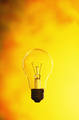 ما نوع موجة الضوء 
ما هو الطيف الكهرومغناطيسي
١- دراسة تأثير دوبلر للموجات الضوئية .

٢-التعرف على سبب تعذر دراسة تأثير دوبلر على سطح الأرض.
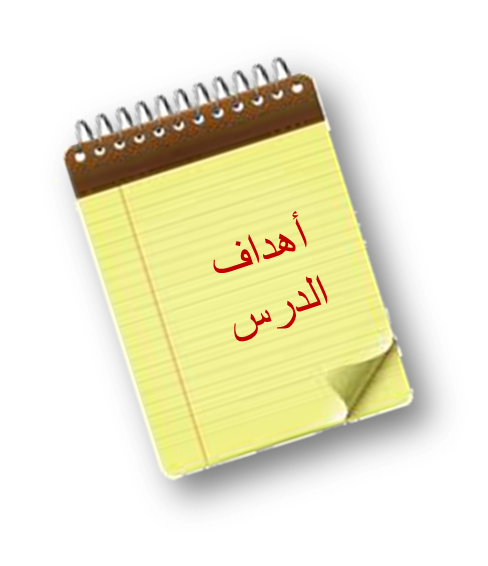 تأثير دوبلر للصوت :
هو تغير ادراك المراقب لتردد موجات الصوت الصادرة عن مصدر صوتي حسب قربه أو بعده عنه.
عندما يقترب مصدر الصّوت فإن:
التردد: يزيد.    الطول الموجي: يقل
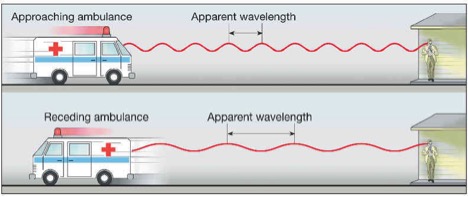 عندما يبتعد مصدر الصّوت فإن:
التردد: يقل.    الطول الموجي: يزيد
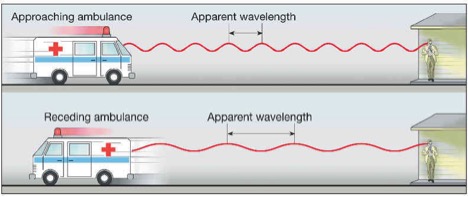 تأثير دوبلر للموجات الضوئية
السرعة و التردد و الطول الموجي  للموجات الضوئية
لا يمكن ملاحظتها على محيط الأرض و ذلك لأن سرعة موجة الضوء كبيرة جداً و تحتاج الى مسافات كبيرة جداً
كي نقيسها و نلحظ ترددها و طولها الموجي
لذلك يطبق قياس الموجة الضوئية على الأجرام الفلكية لأنها بعيدة عناّ.
تأثير دوبلر للموجات الضوئية
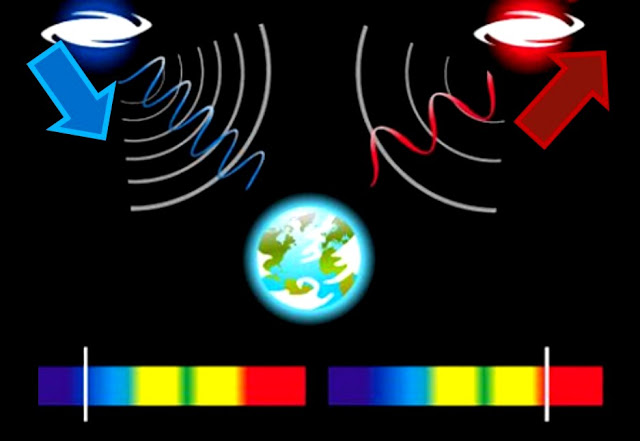 قياس تردد موجة الضوء للمراقب :
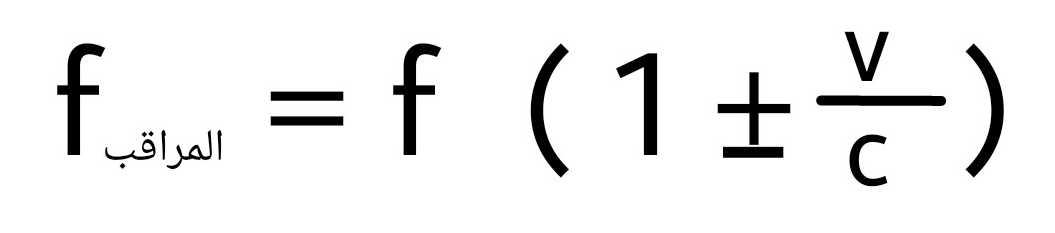 المصدر
نضع اشارة (-) عندما يبتعد مصدر الضوء عنا و ذلك لأنه يظهر باللون الأحمر اي ان التردد يقل
نضع اشارة (+) عندما يقترب مصدر الضوء منا و ذلك لأنه يظهر باللون الأزرق اي ان التردد يزيد
قياس الطول الموجي لموجة الضوء للمراقب :
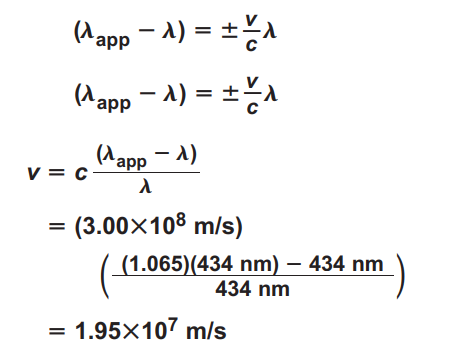 المصدر
المراقب
المصدر
نضع اشارة (+) عندما يبتعد مصدر الضوء عنا و ذلك لأنه يظهر باللون الأحمر اي ان الطول الموجي يزيد
نضع اشارة (-) عندما يقترب مصدر الضوء منا و ذلك لأنه يظهر باللون الأزرق أي أن الطول الموجي يقل
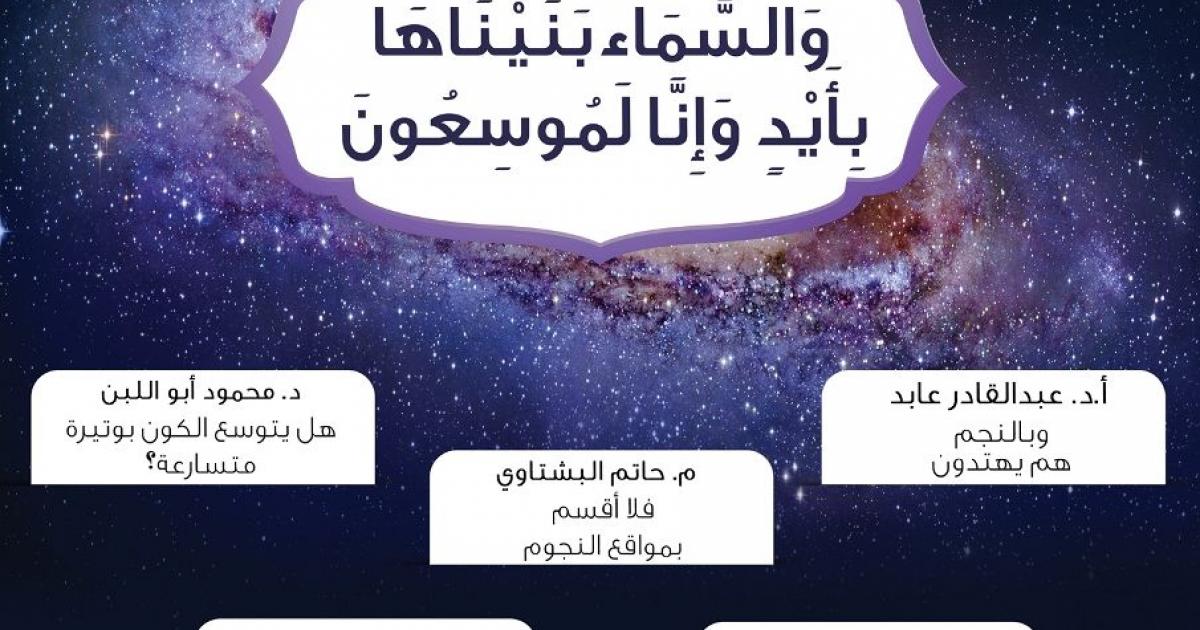 استنتج العالم ادوين هابل ان الكون في حالة تمدد مستمر حيث وجد ان جميع المجرات تبتعد عنا لأنها تنزاح (تظهر) بلون أحمر . وهذا ما يثبت صحة الآية الكريمة .
الاستقطاب
لماذا تبدو السماءأحياناً بلون ازرق و أحياناً بلون برتقالي و أحمر؟
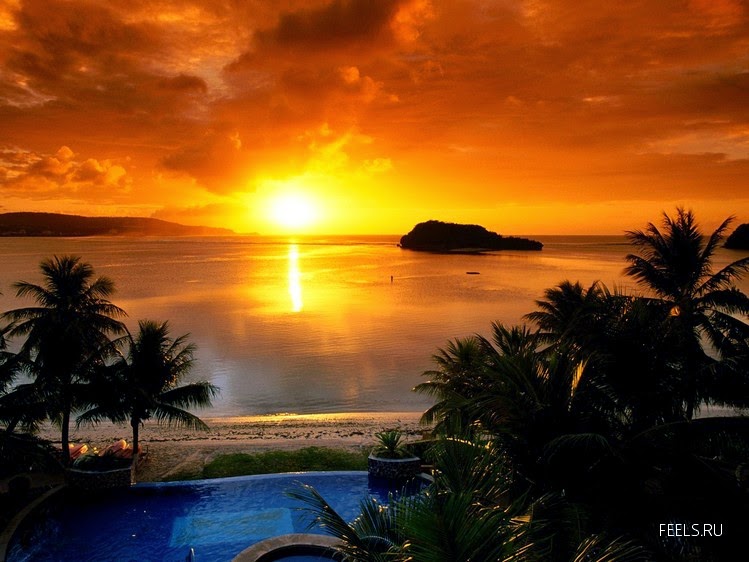 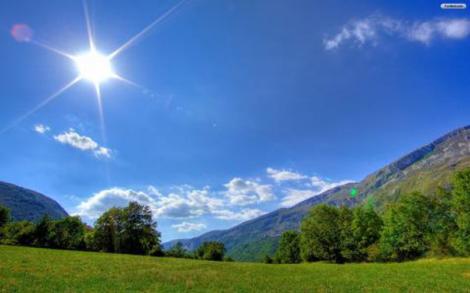 في النهار الجو صافي و غالباً لا يوجد ذرات غبار و عندما يسقط ضوء الشمس على الغلاف الجوي للأرض يحصل له انكسار و كما نعرف ان الأزرق يحدث له انكسار اكثر من الأحمر و البرتقالي اللذان يمتصان و بالتالي يظهر في الأفق اما في ساعات الغبار فإن الضوء يصطدم به و ينعكس و أكثر الألوان ظهوراً عند الانعكاس الأحمر و البرتقالي لانها اكبر طول موجي
لماذا تبدو السماء زرقاء على الارض و سوداء على القمر
لون السماء ازرق يرجع الى تحلل ضوء الشمس وتشتته على الغلاف الجوي...ولو تخيلنا الضوء كشعاع...فان تشتت وتحلل اللون الزرق يكون في الوسط واما على الاطراف فان التشتت يكوون احمر..وعلى حسب اتجاه الارض يظهر لنا لون الارض..ففي الصباااح تظهر السماء زرقاااء اي نرى الجزء الاوسط من الشعاع واما في وقت الغروووب تظهر السماااء حمراااء.اي نرى الجزءعلى الاطراف...وهكذا نحن سكان الارض نرى هذه الظاهره وهذه النعمه الجميله.....اما على سطح القمر فلا يستطيع المشاهد رؤيت هذه الظاهره....